Haoran Zhang
ST Event selection
Based on DTagAlg-02-04 Package in BOSS 710
ST Event selection
DT Event selection
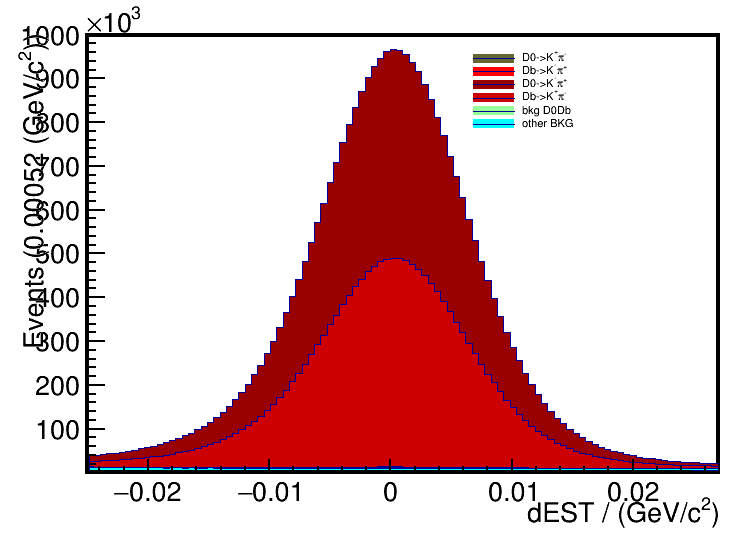 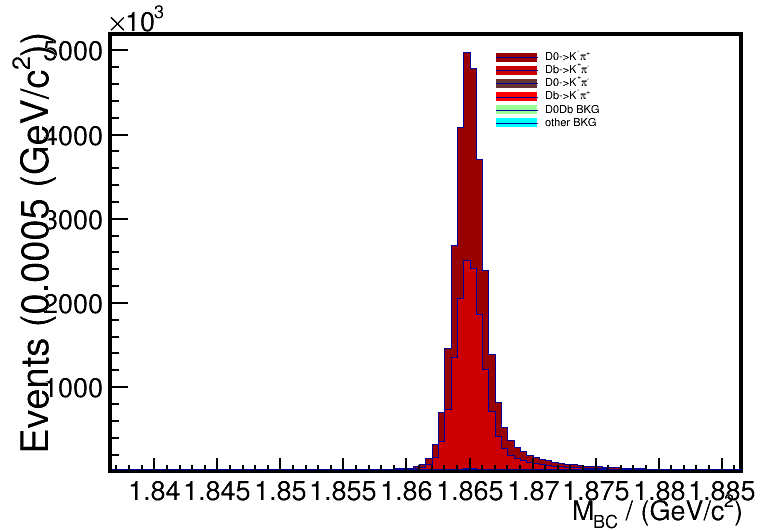 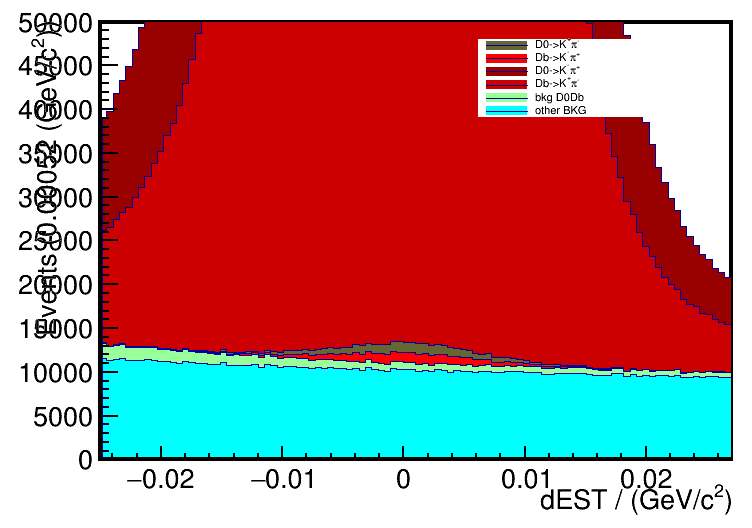 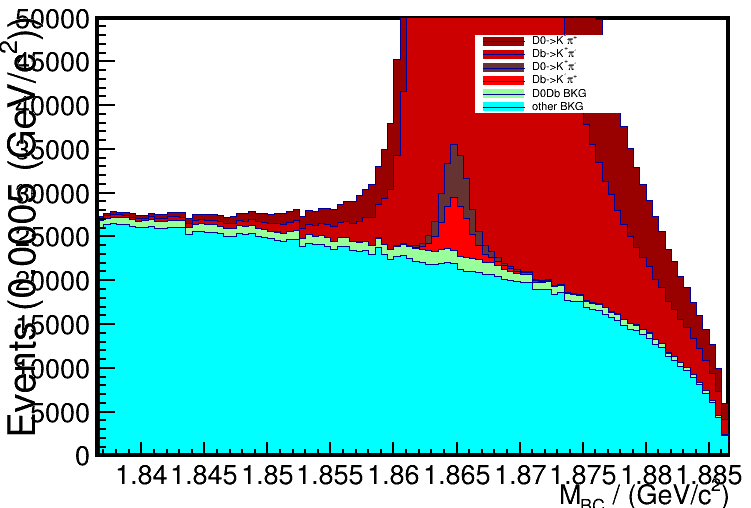 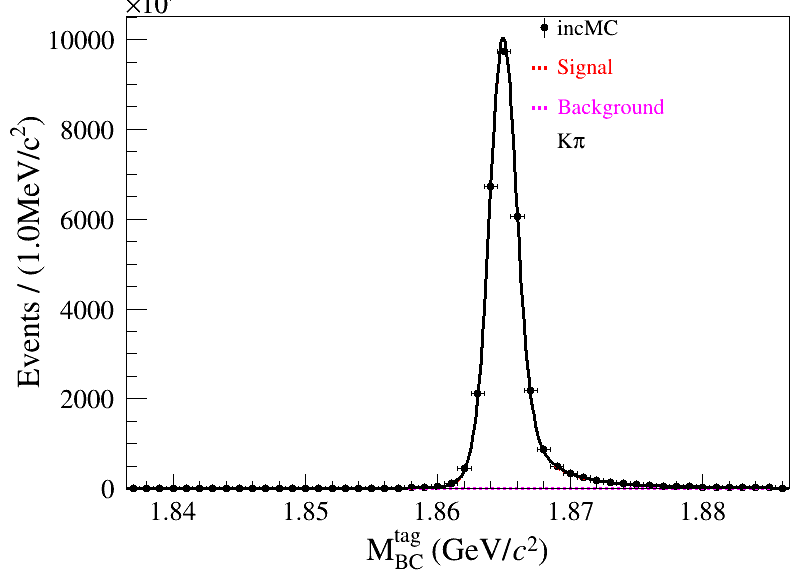 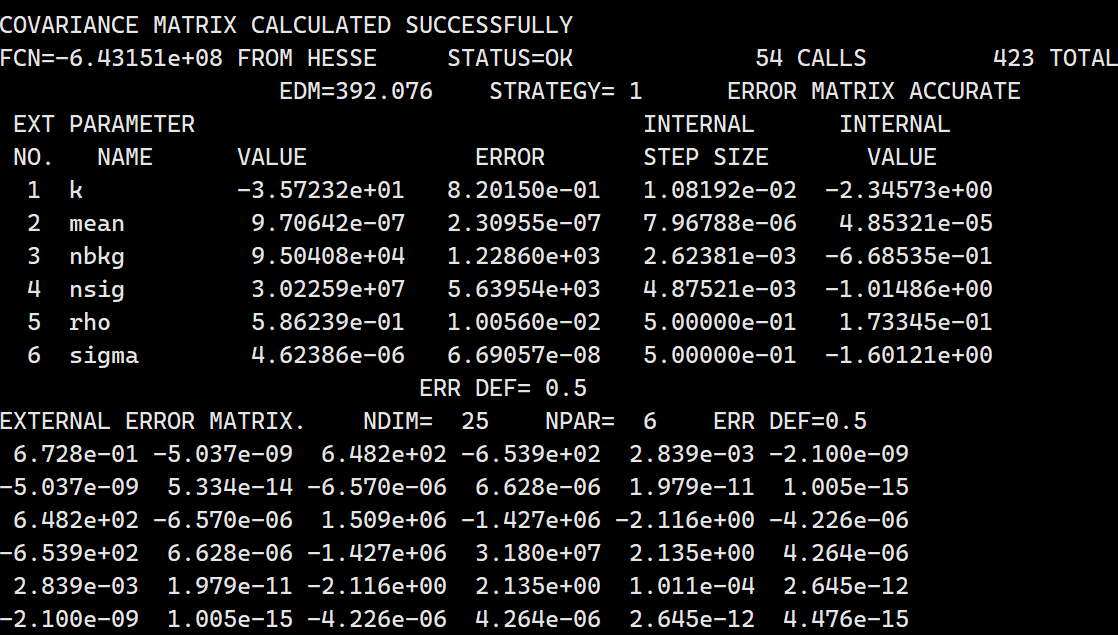 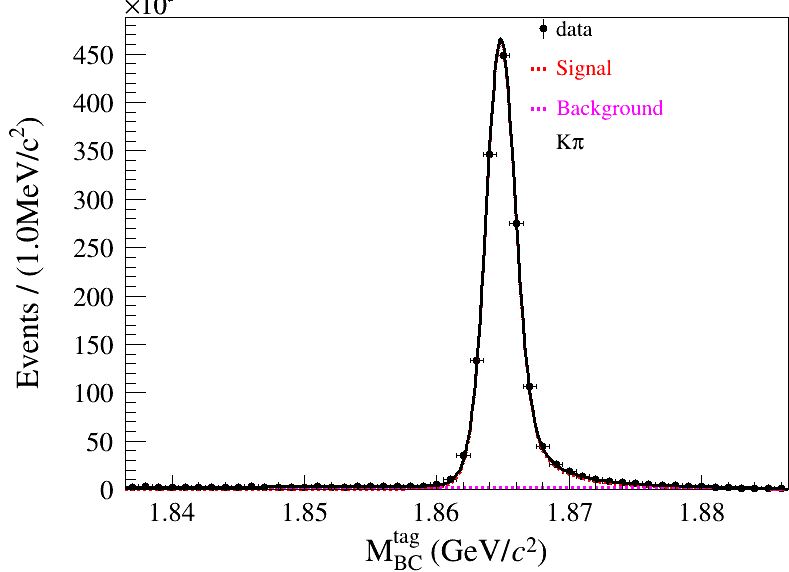 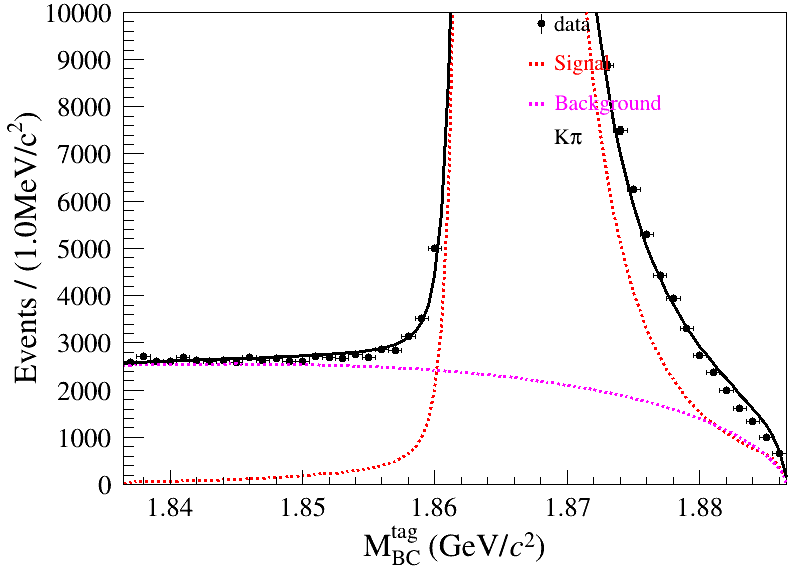 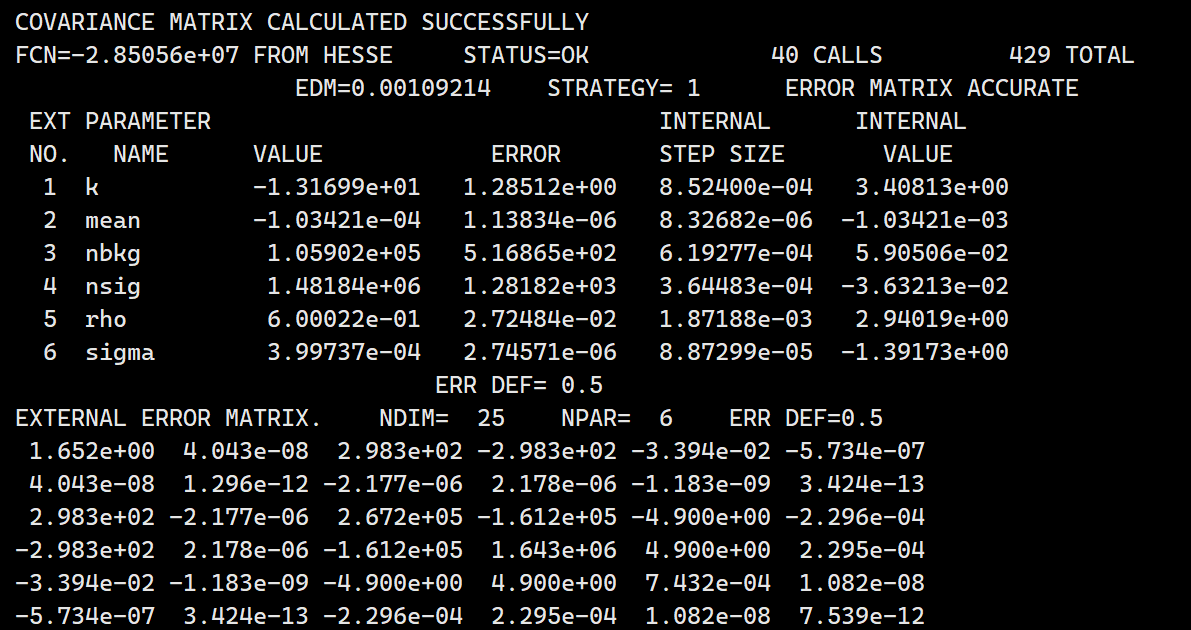 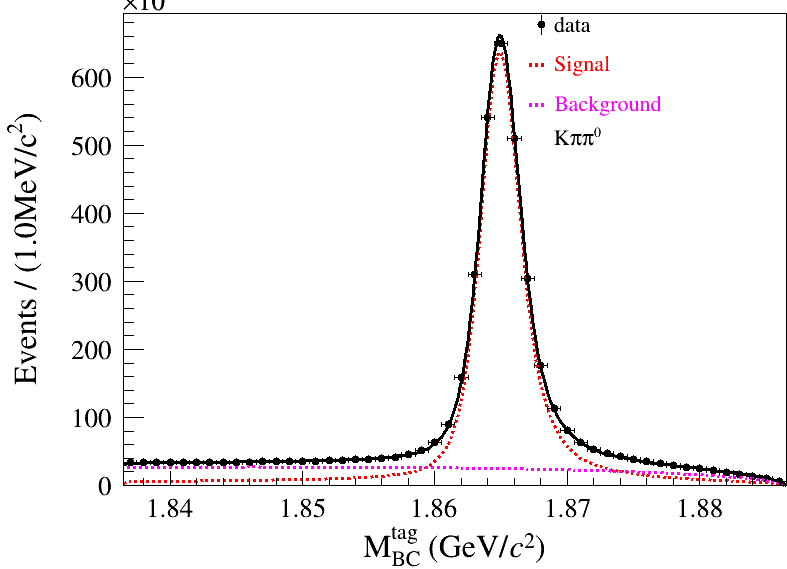 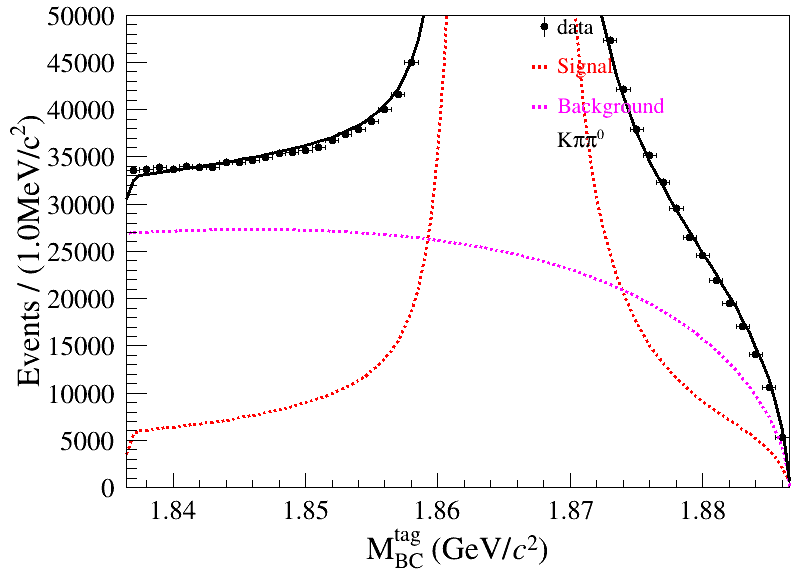 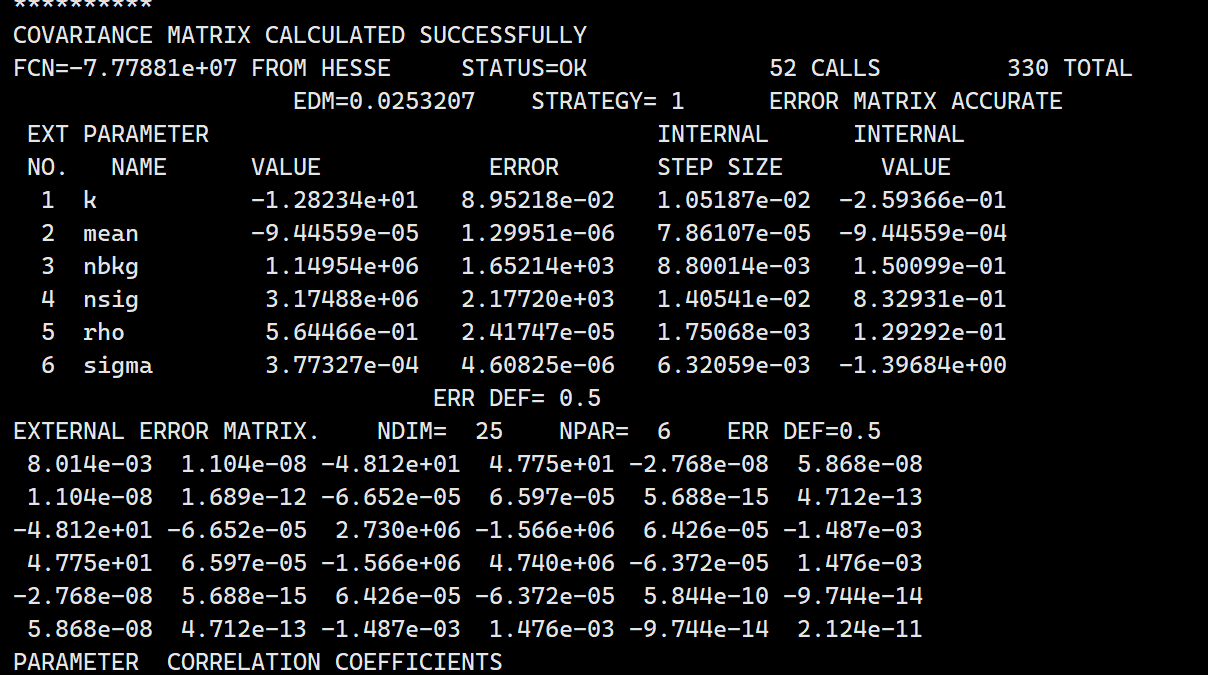 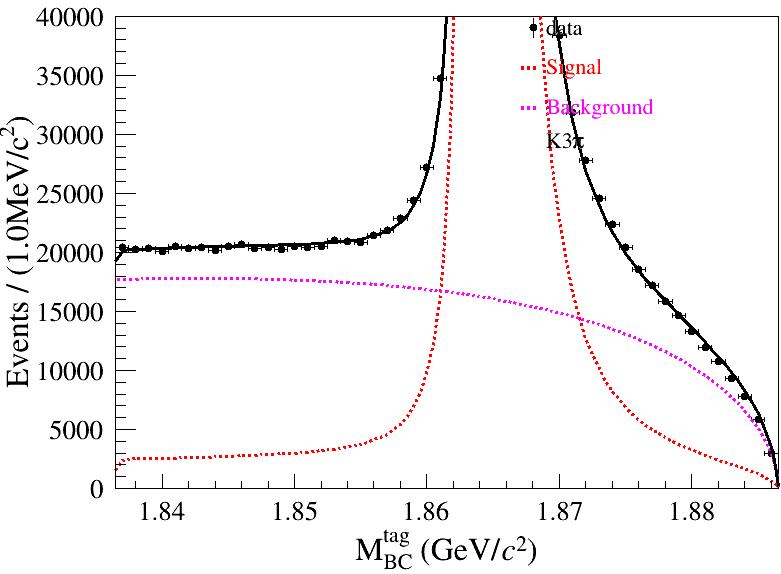 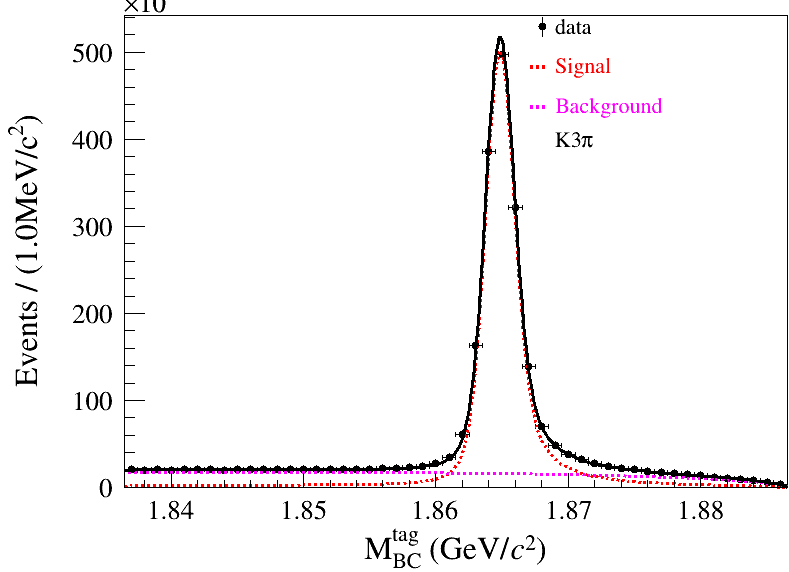 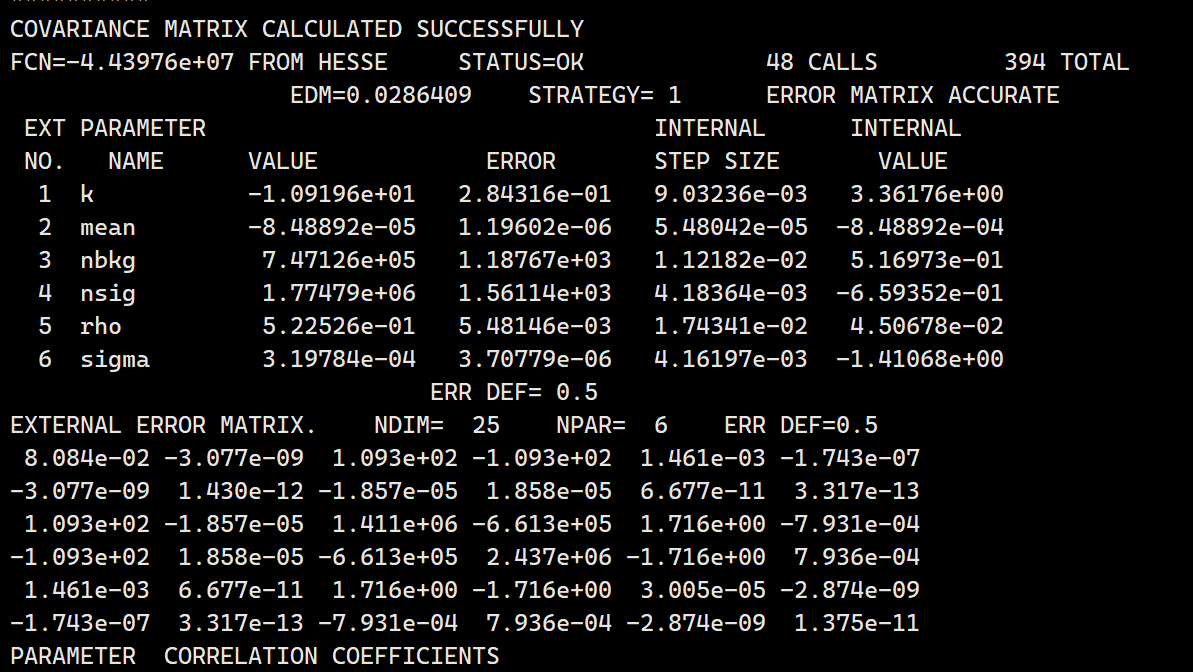 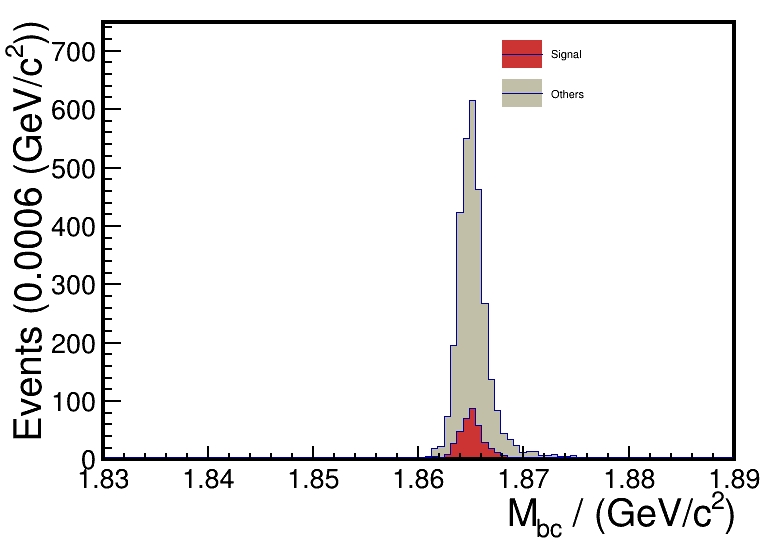 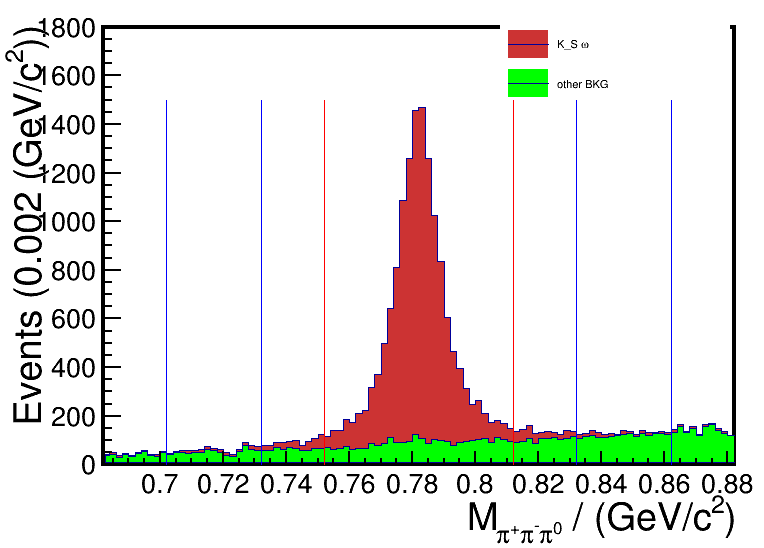 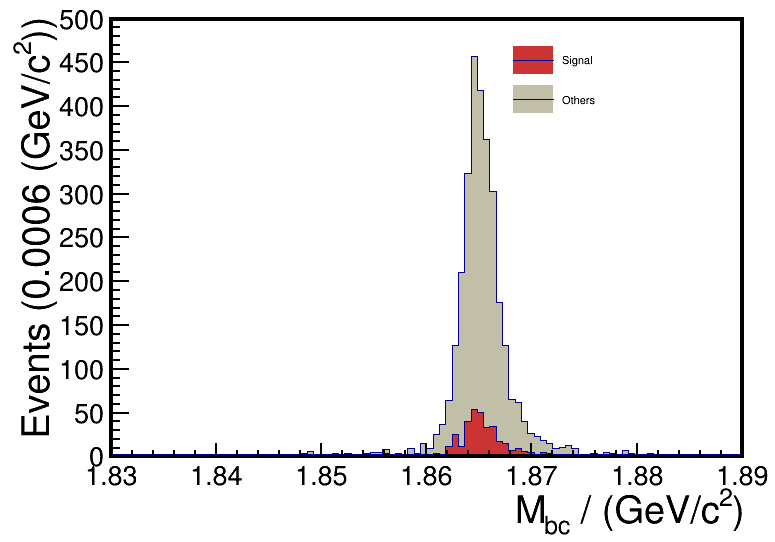 DT
ST
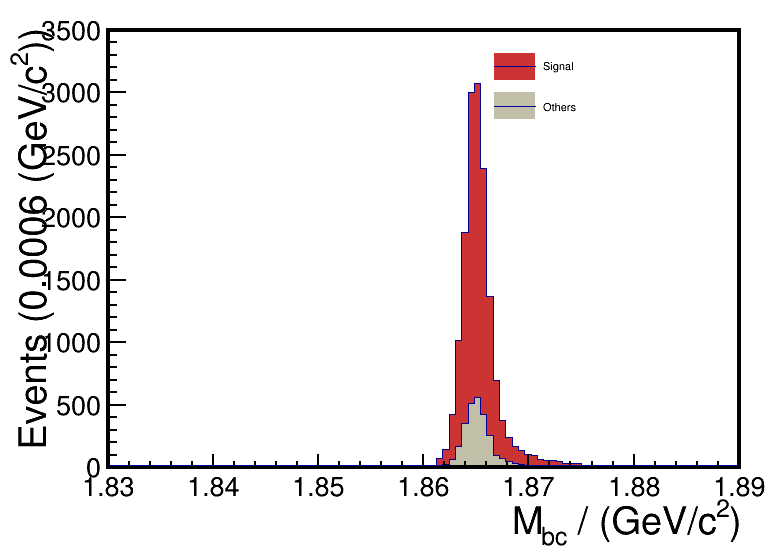 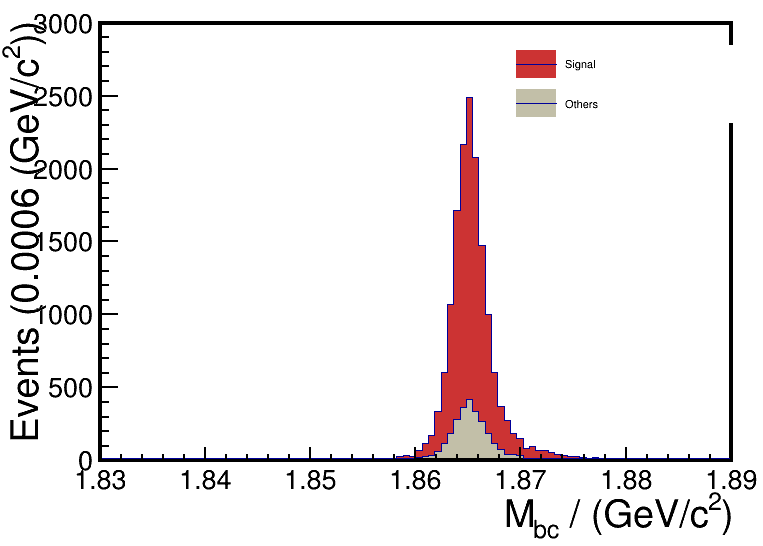 DT
ST
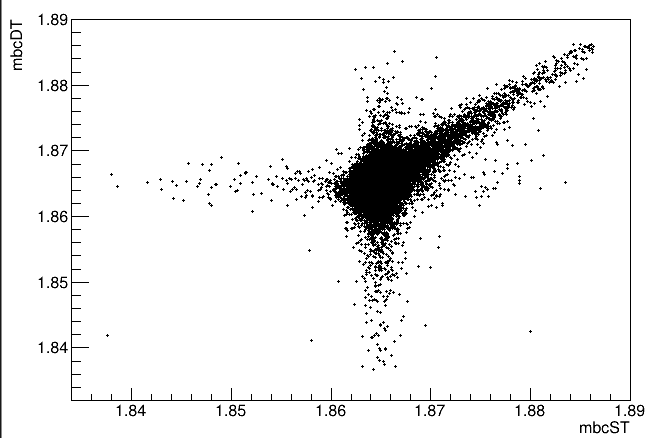 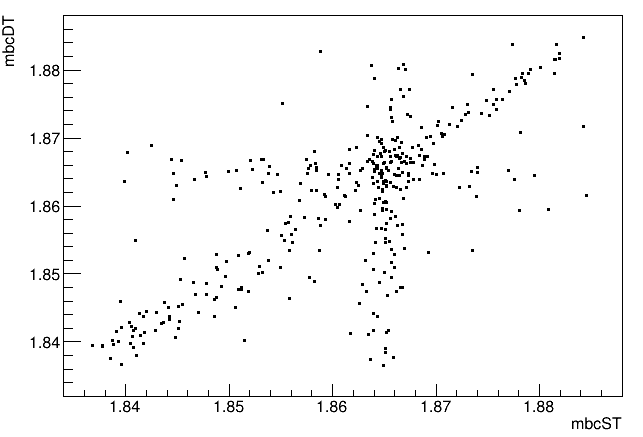 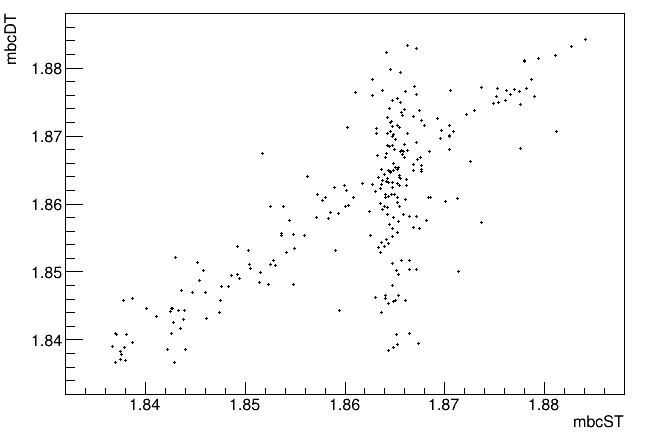 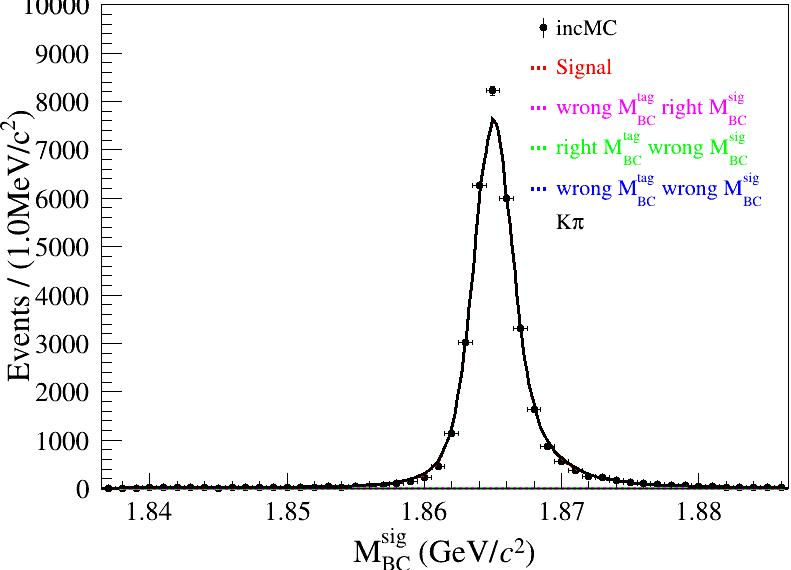 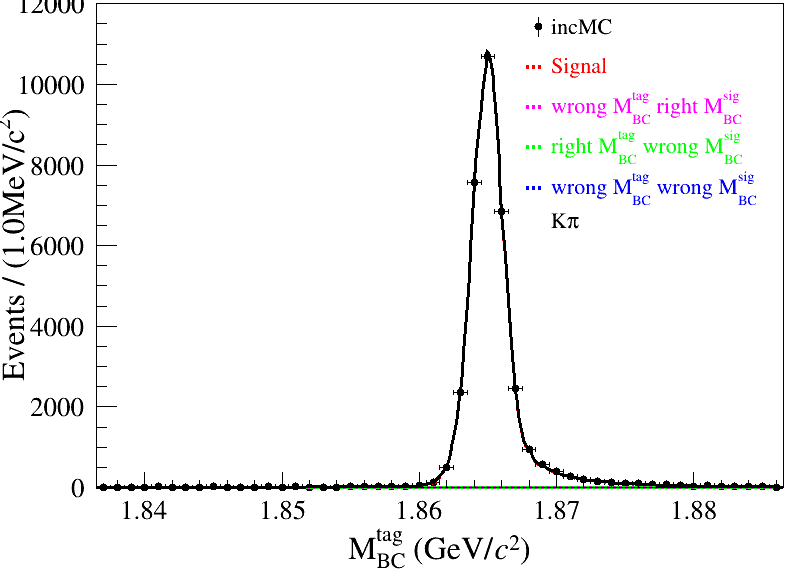 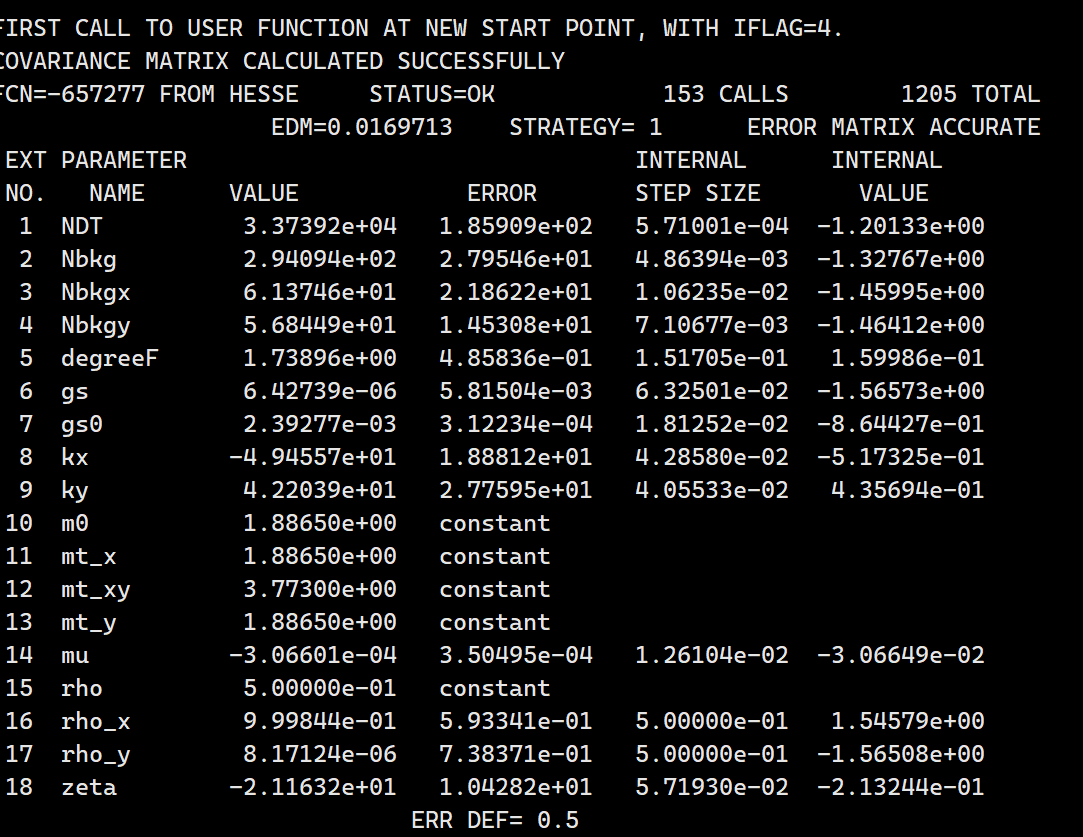 2D Fit of inclusive MC samples in signal region of pi+pi-pi0 mass
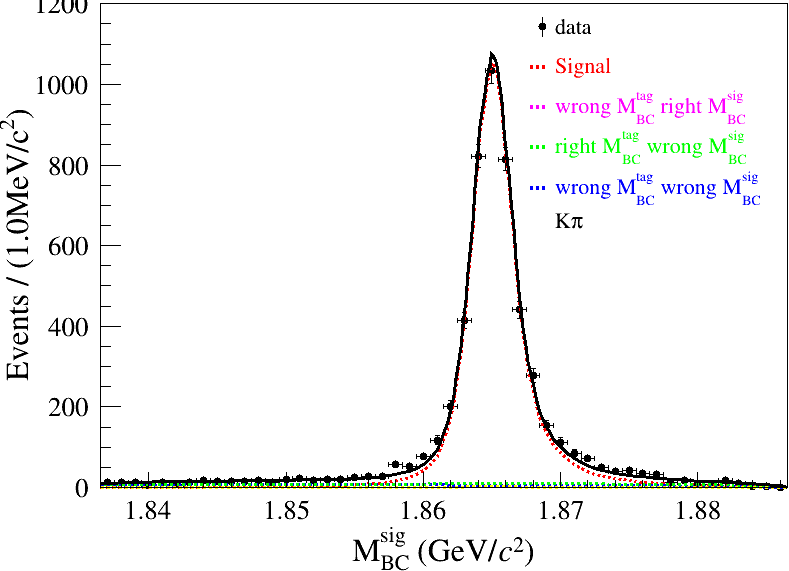 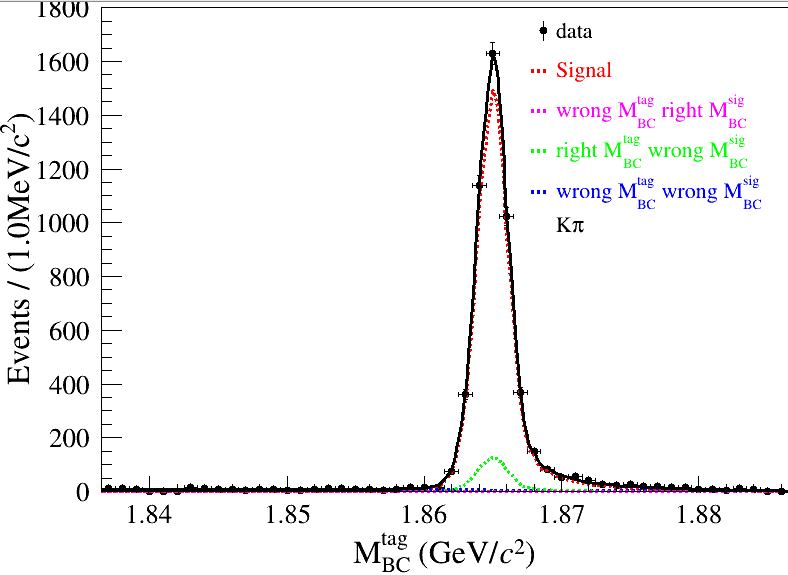 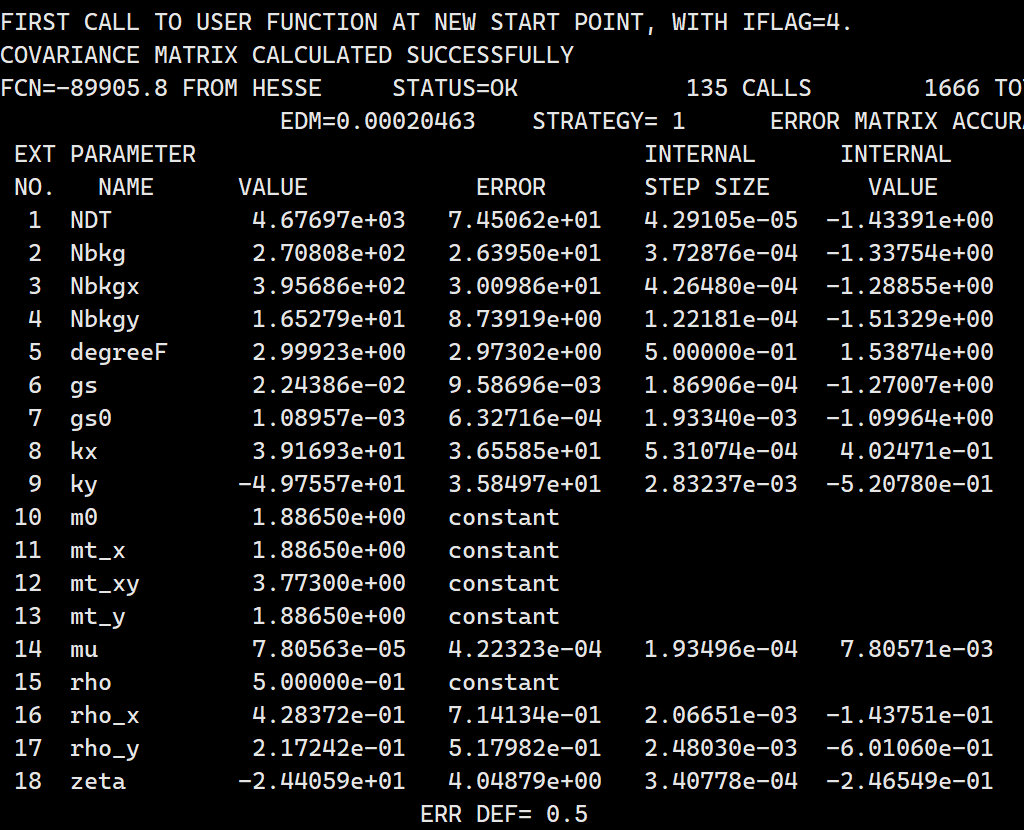 2D Fit of inclusive MC samples in sideband region of pi+pi-pi0 mass
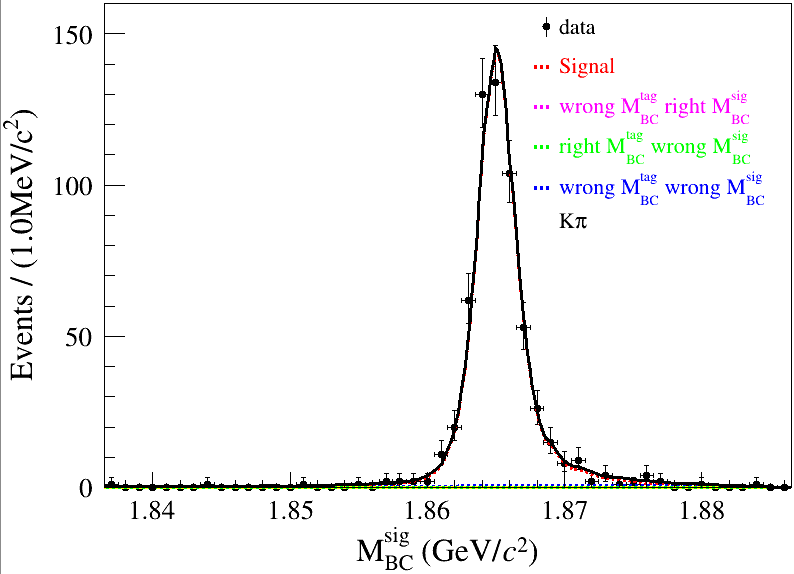 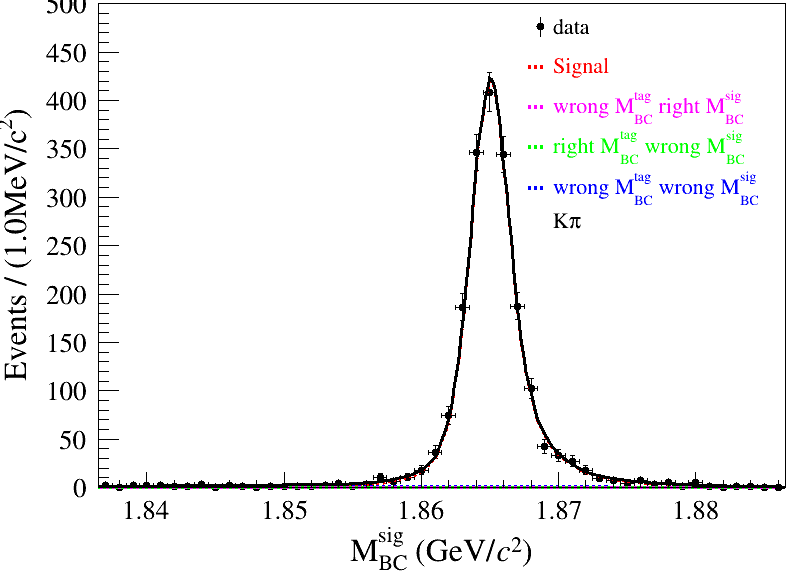 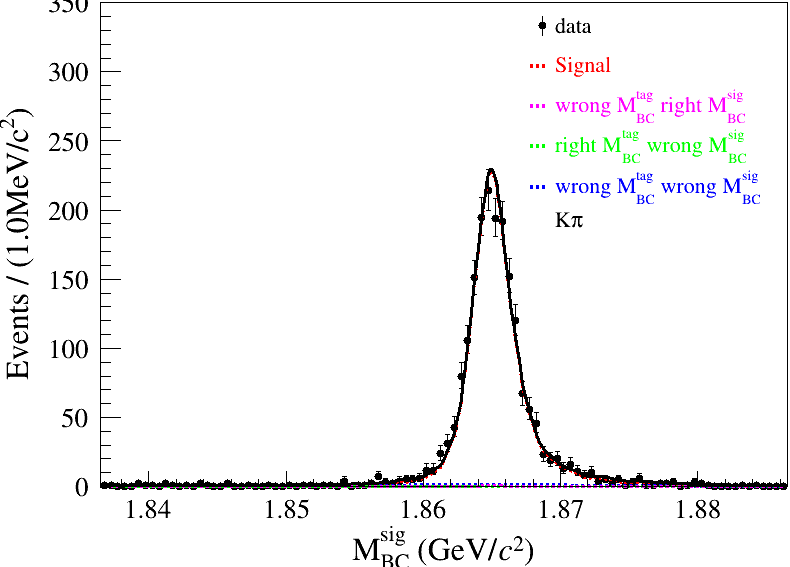 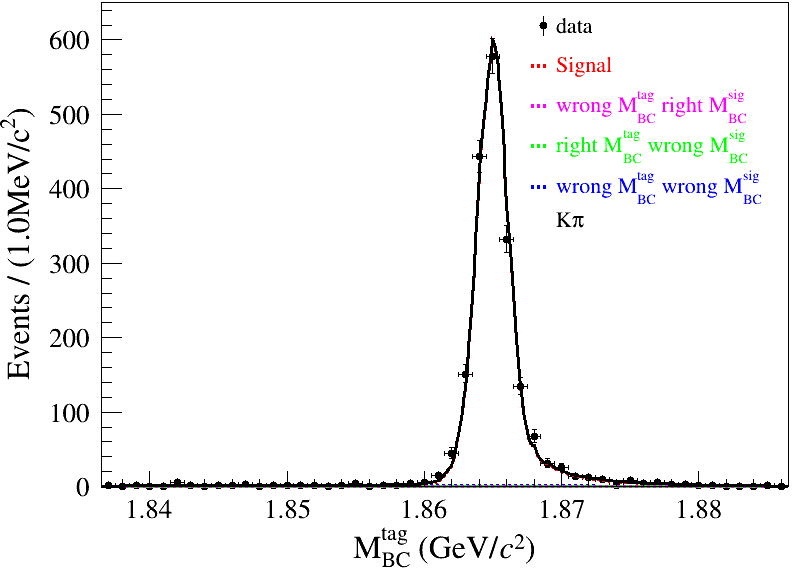 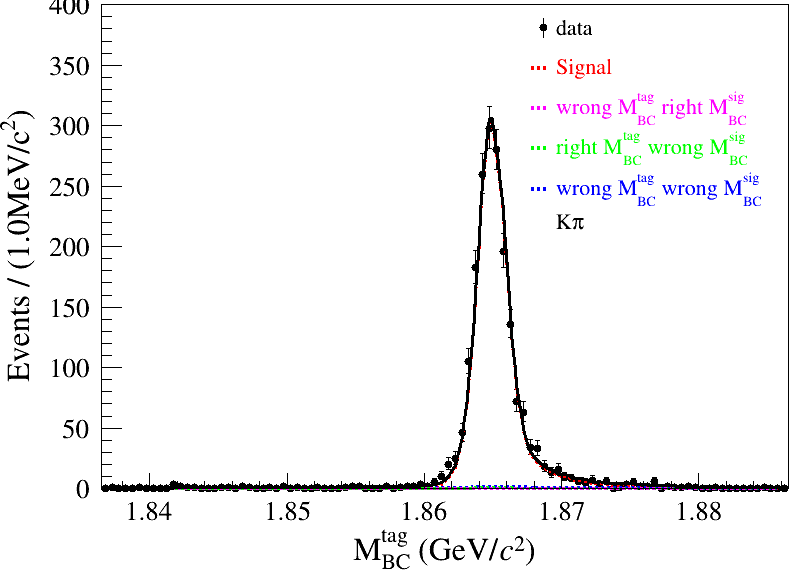 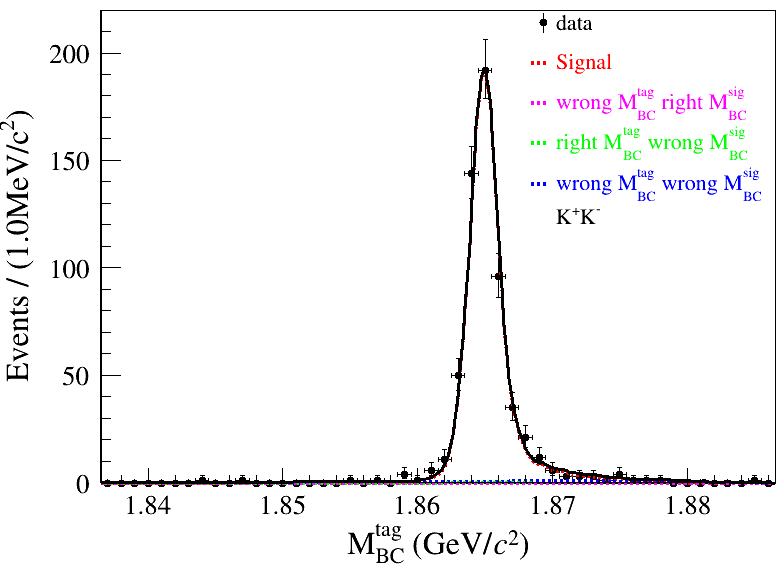 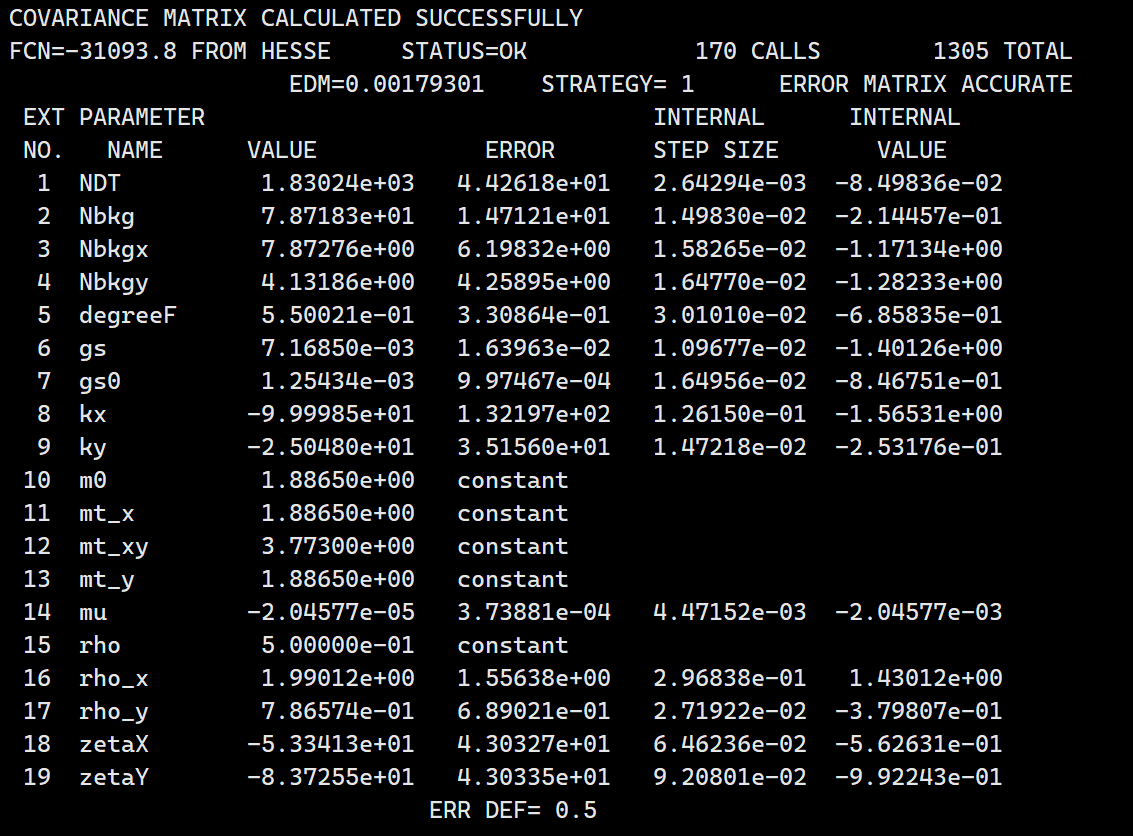 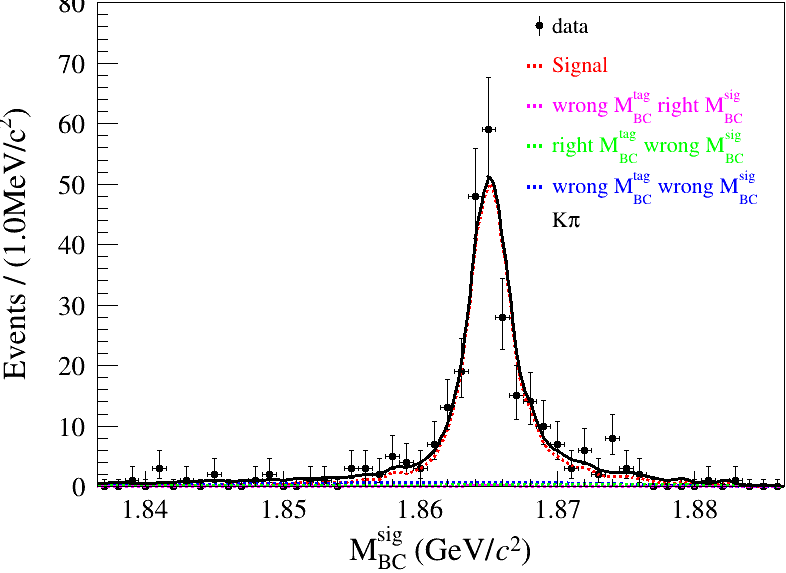 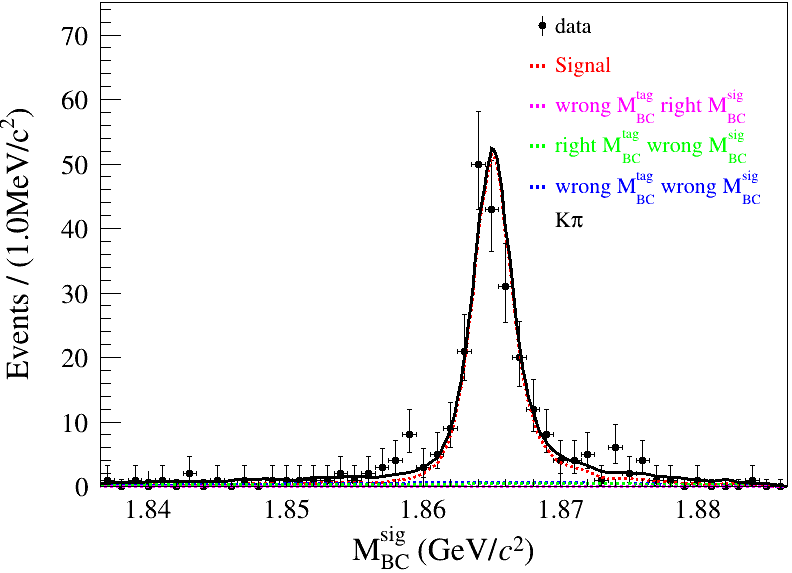 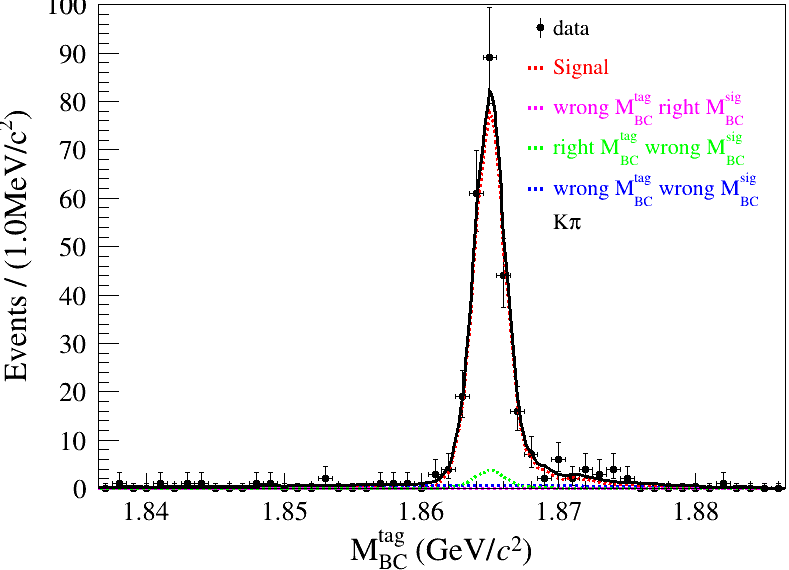 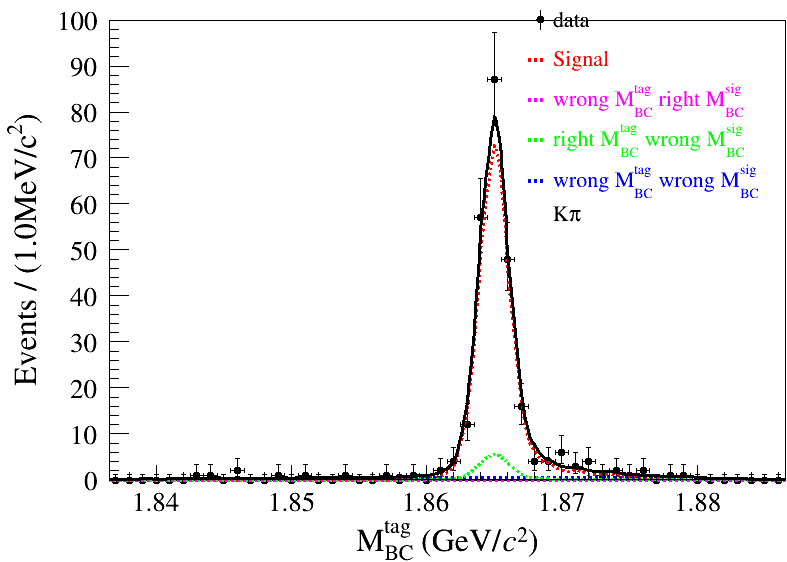 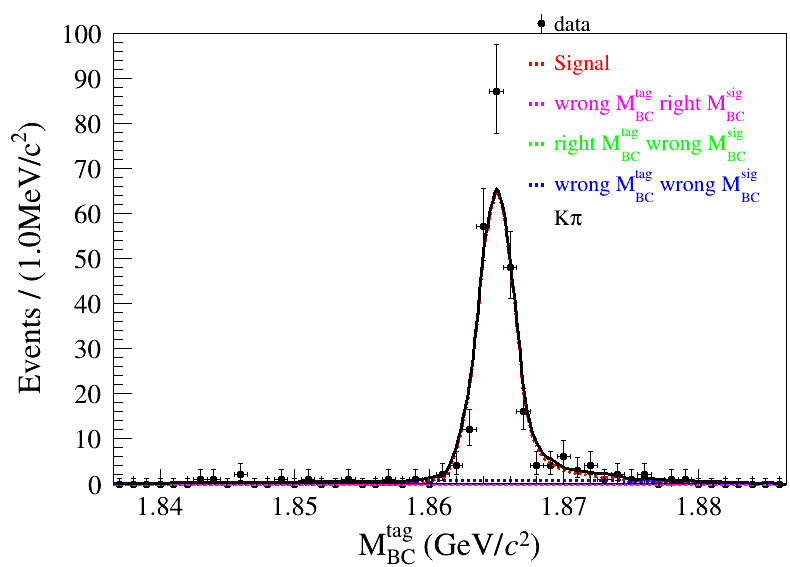 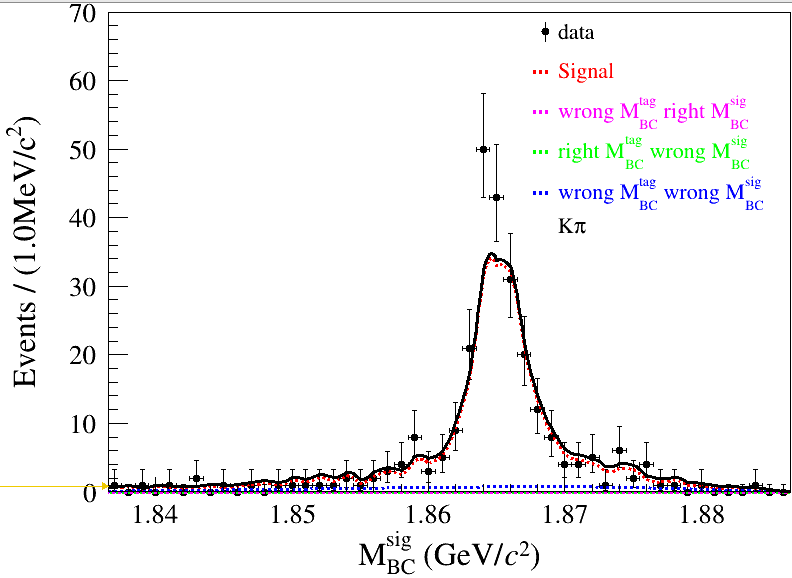 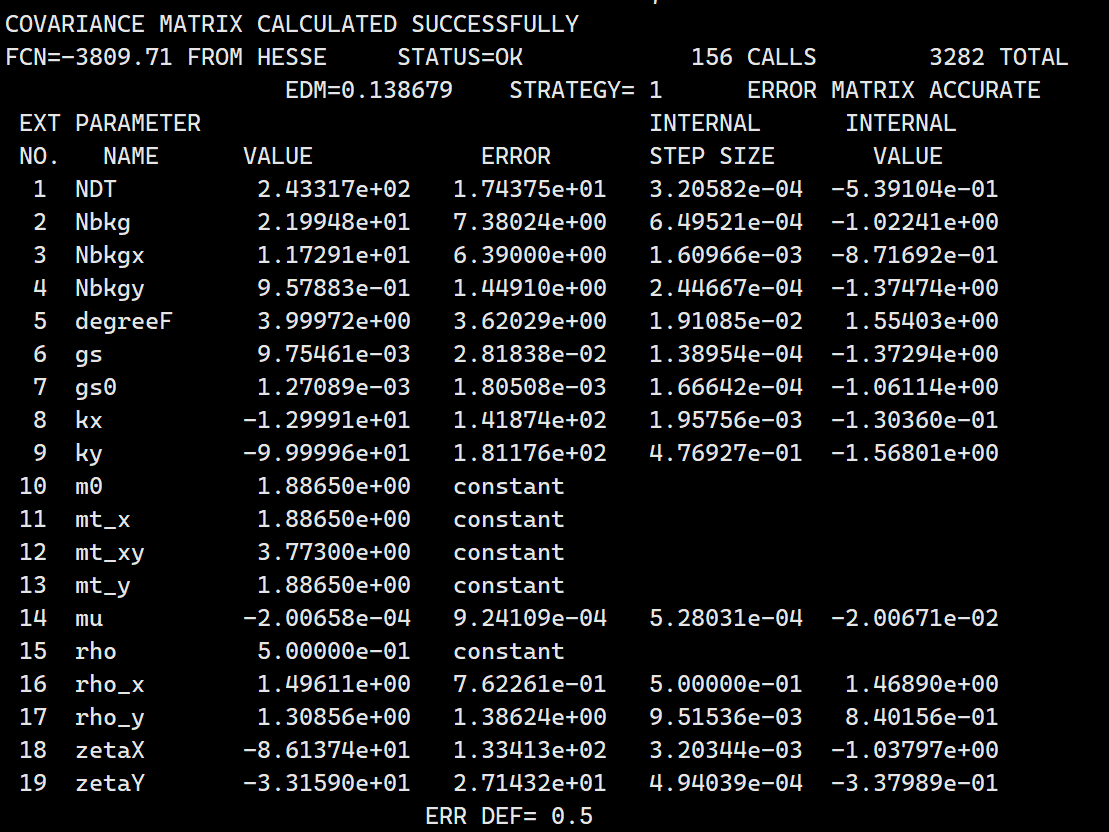 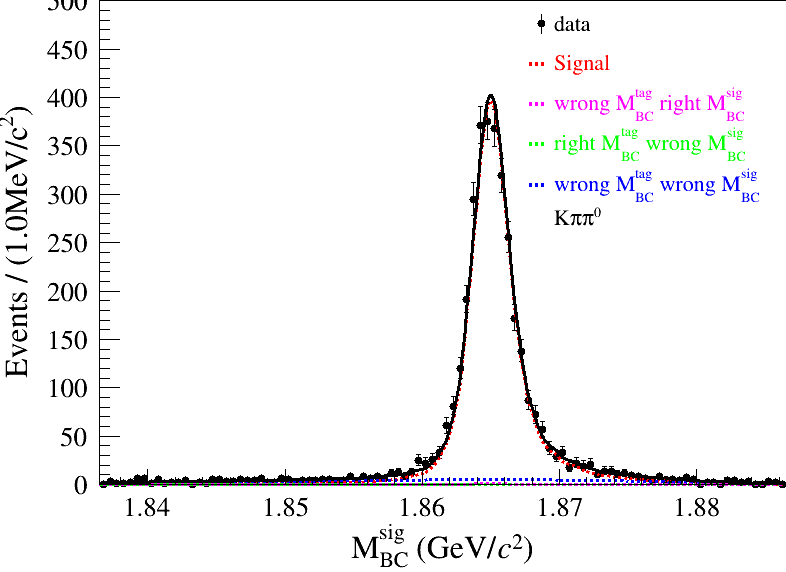 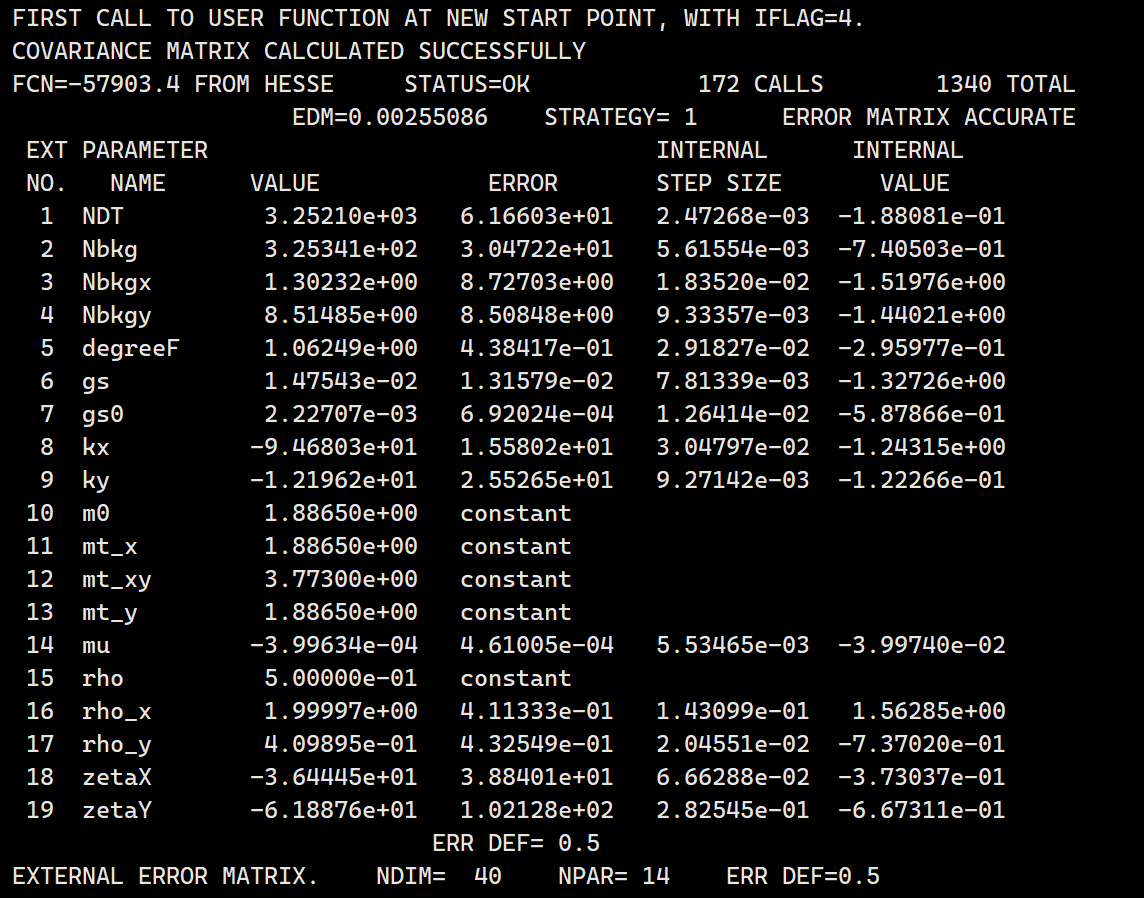 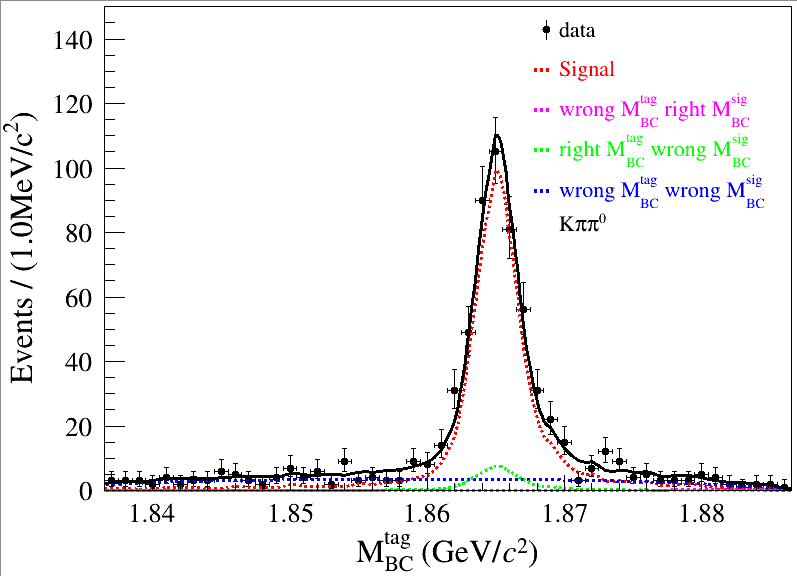 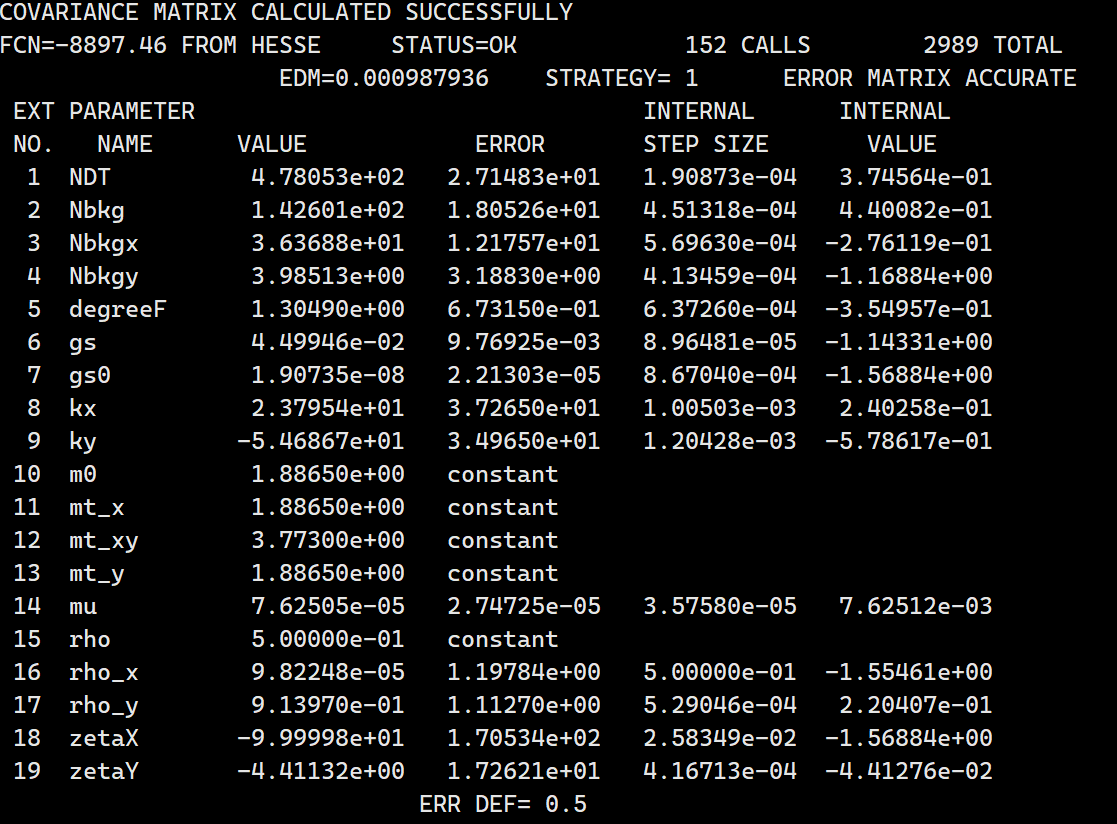 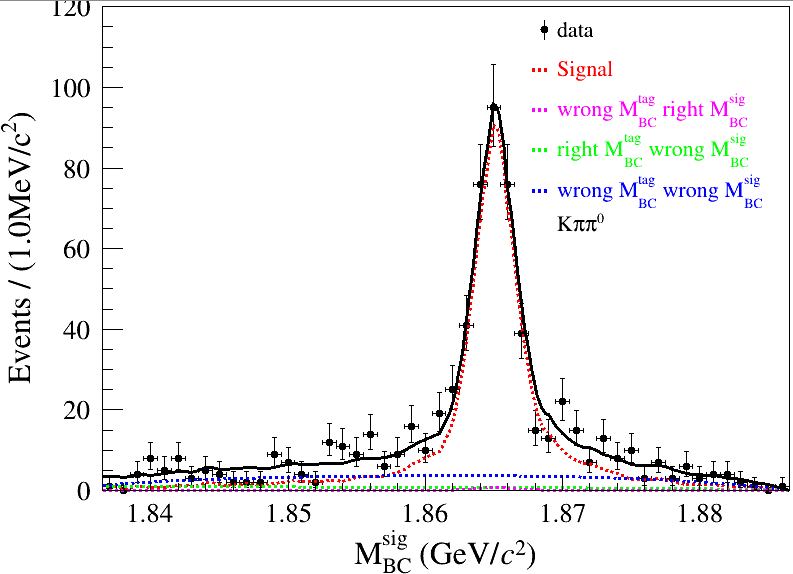 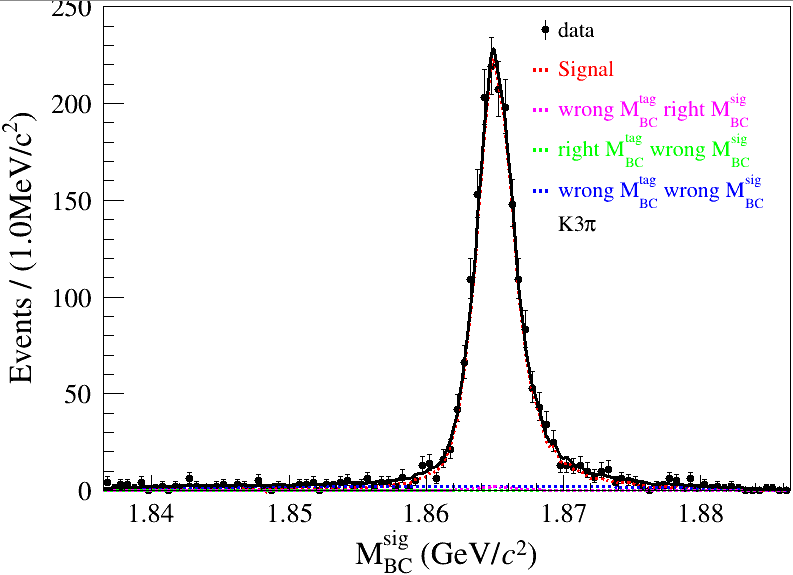 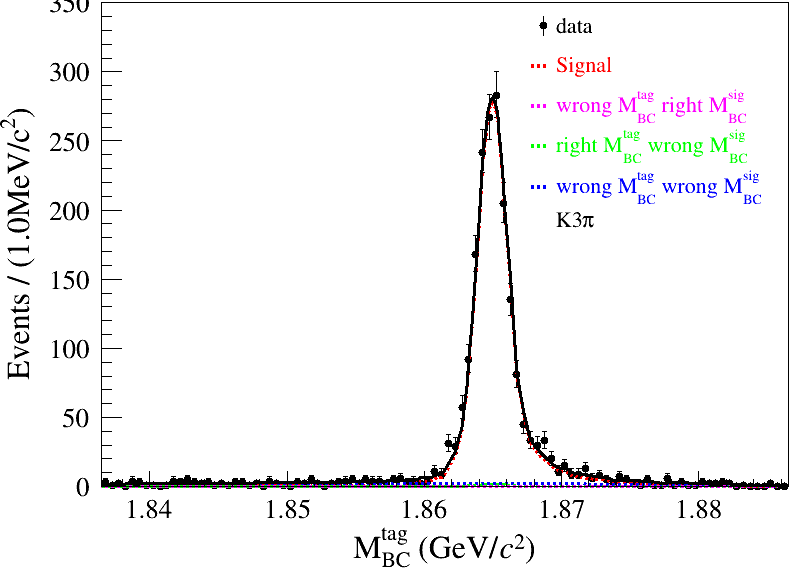 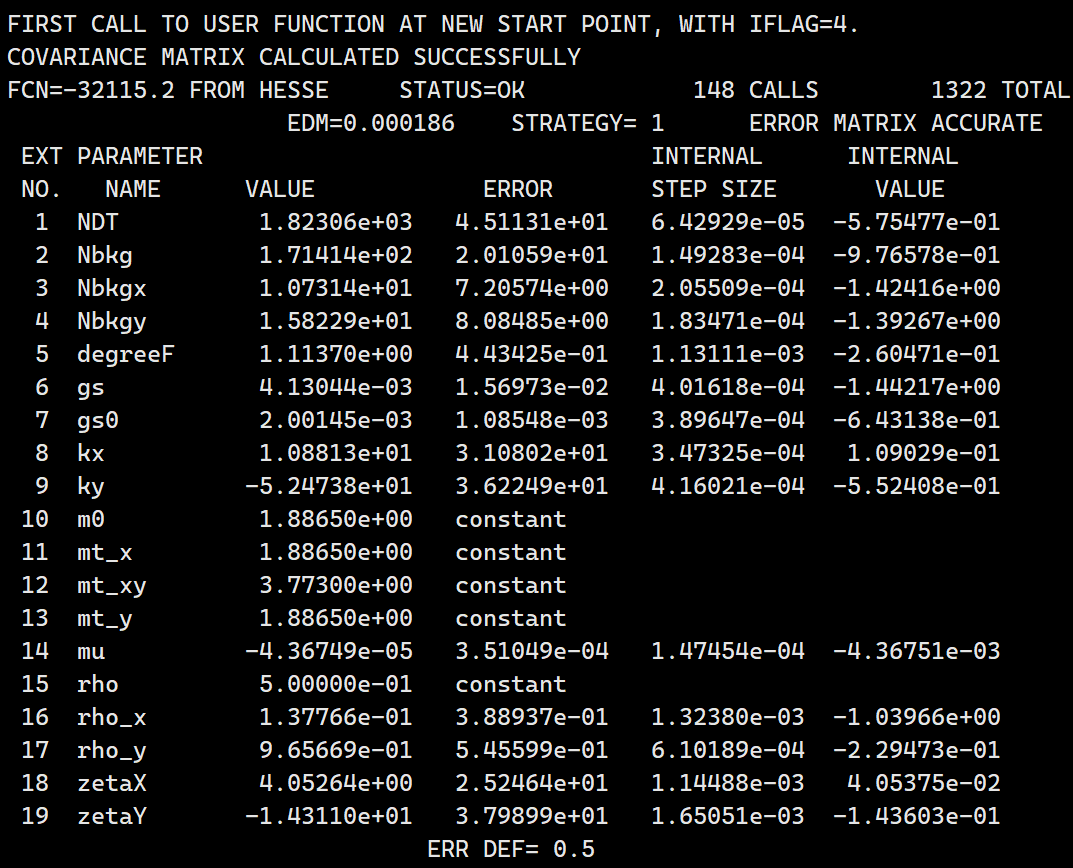 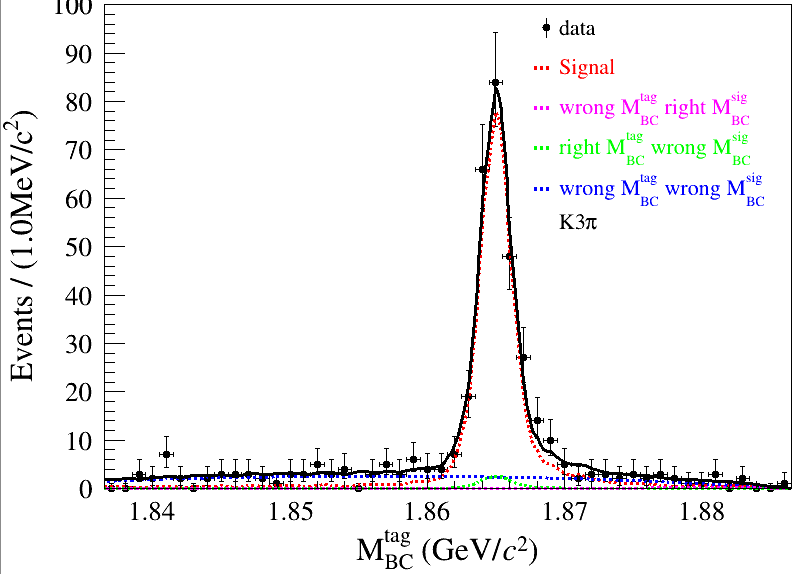 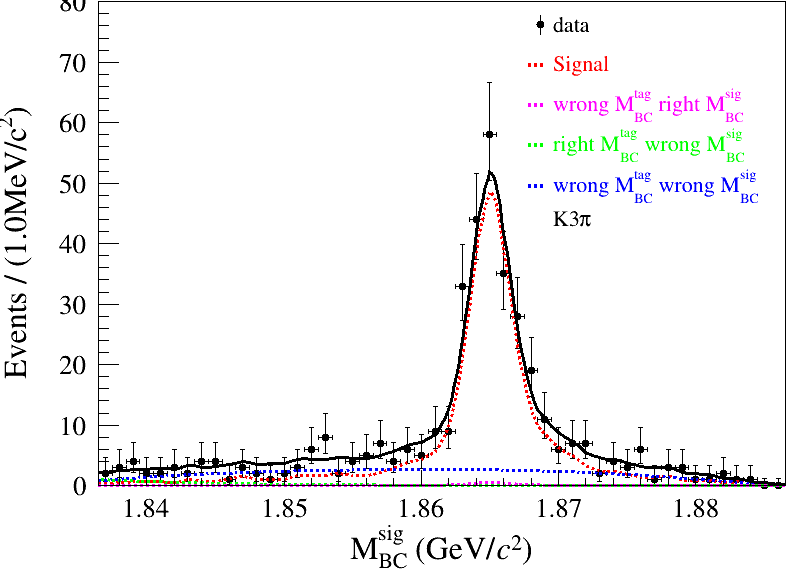 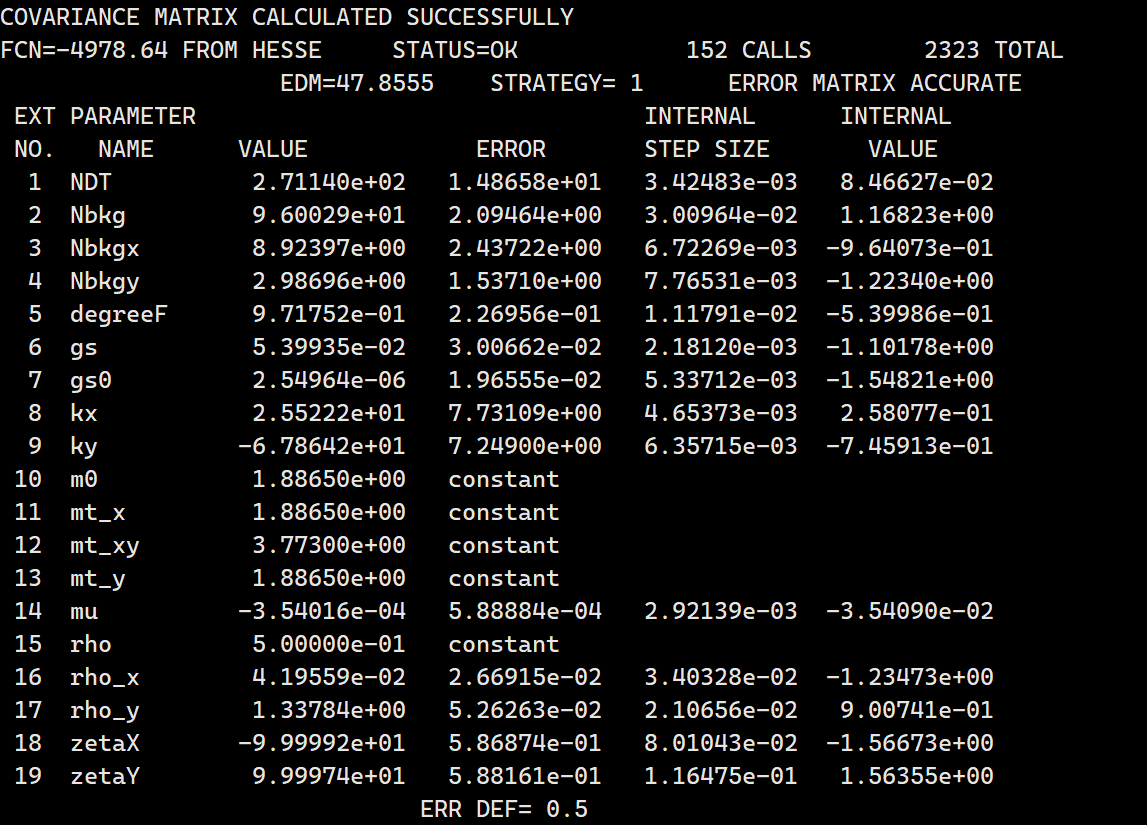 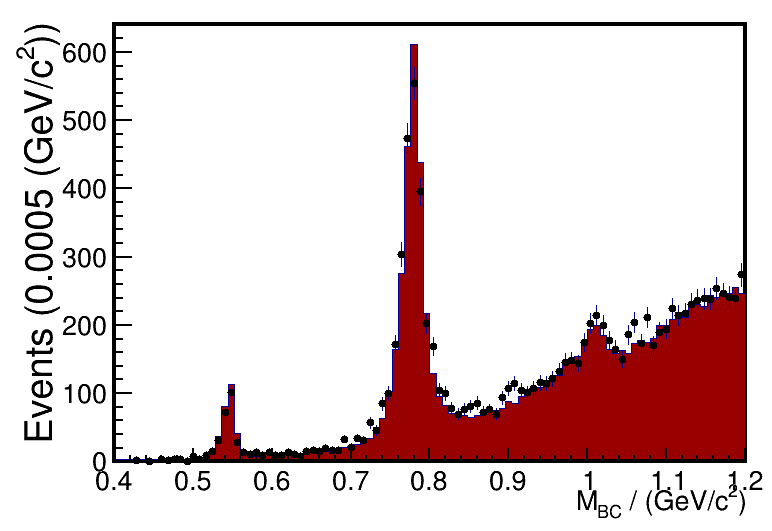 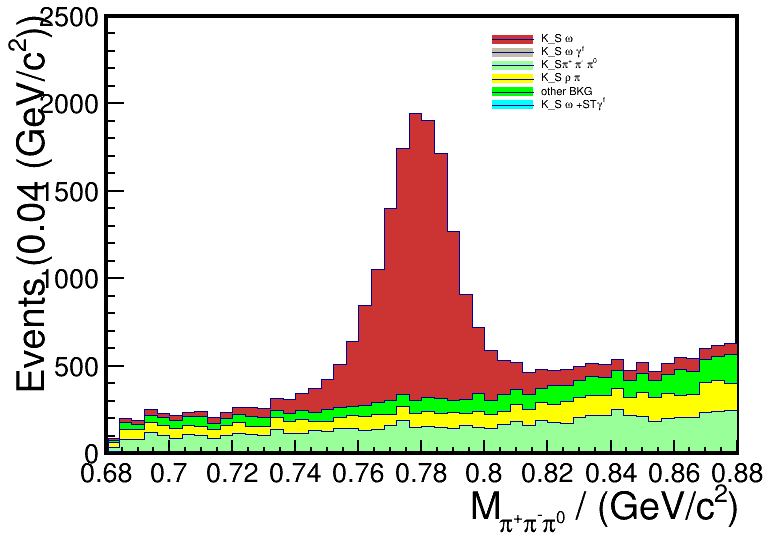 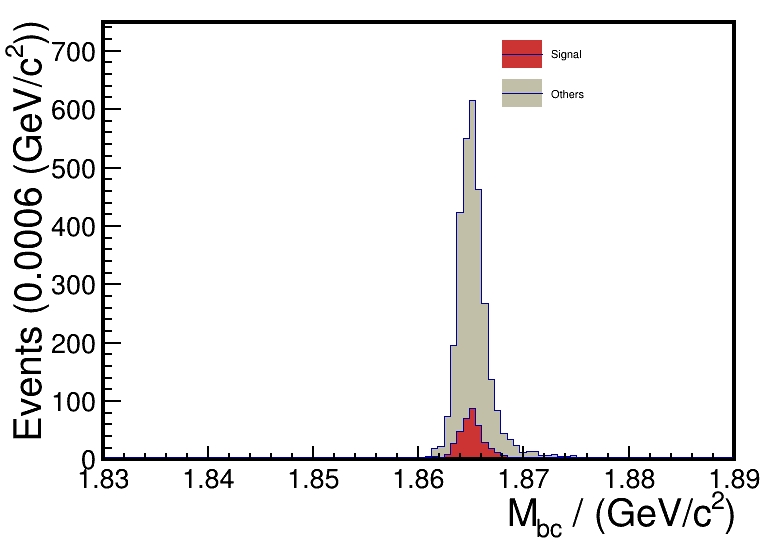 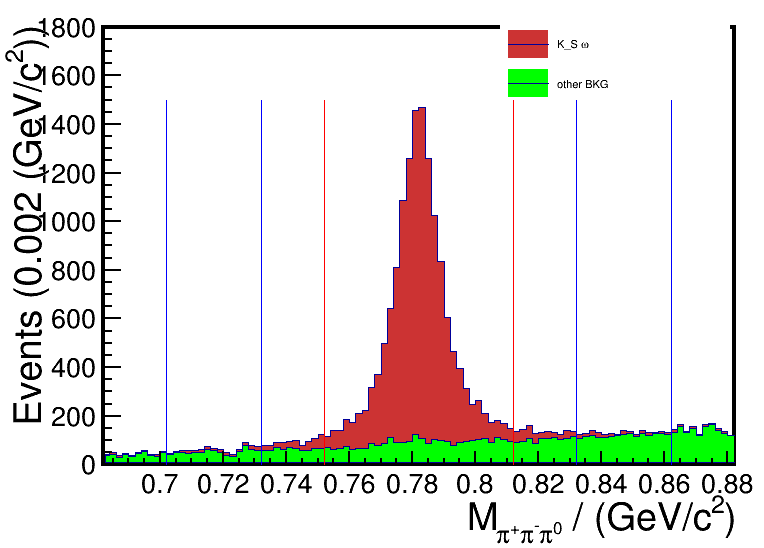 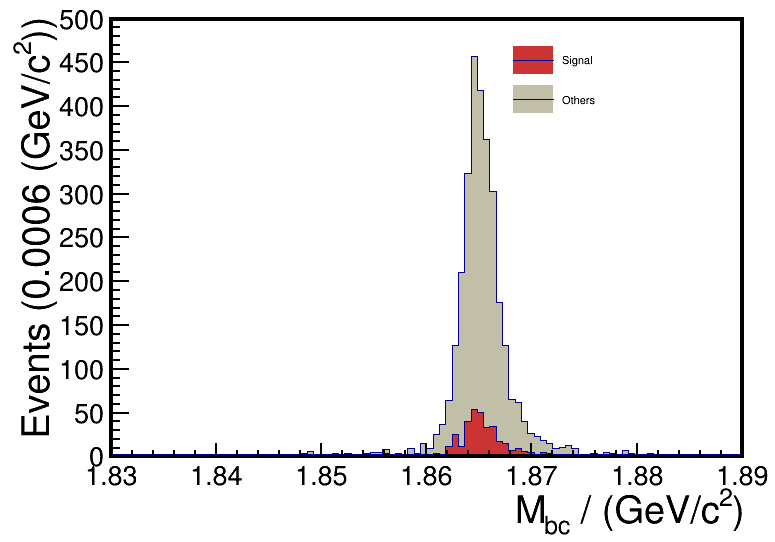 DT
ST
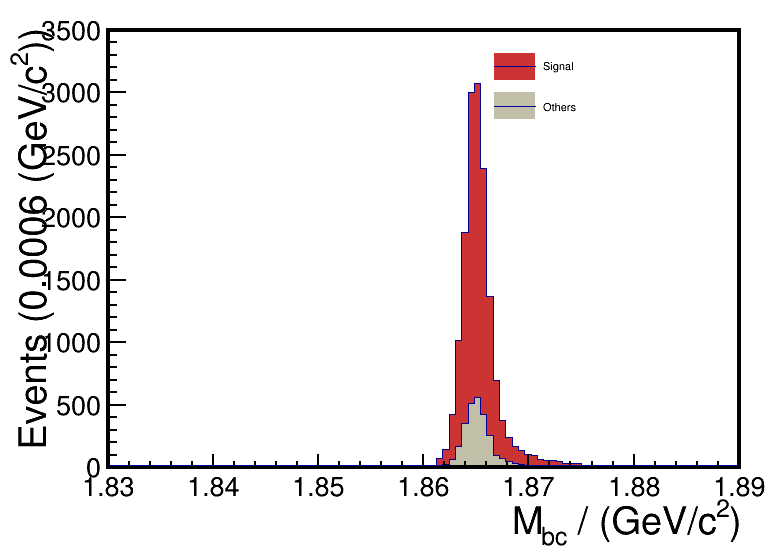 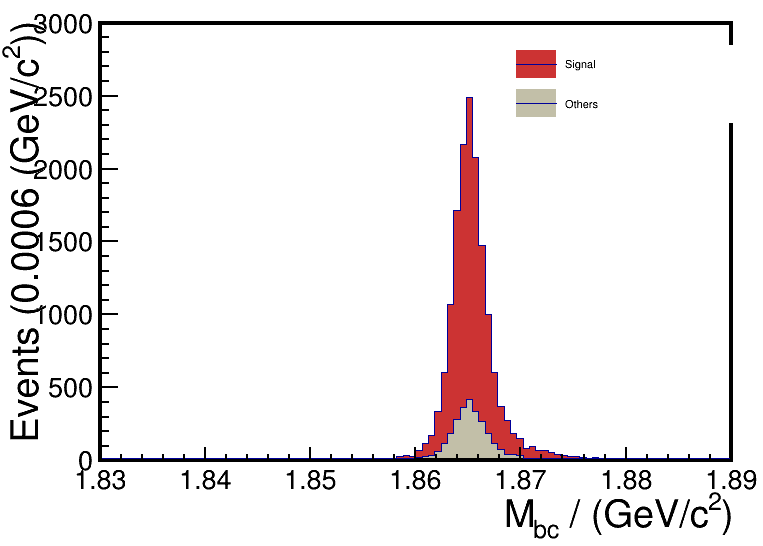 DT
ST
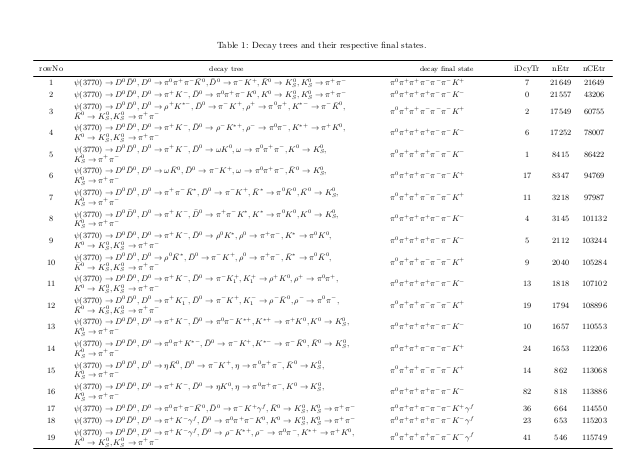 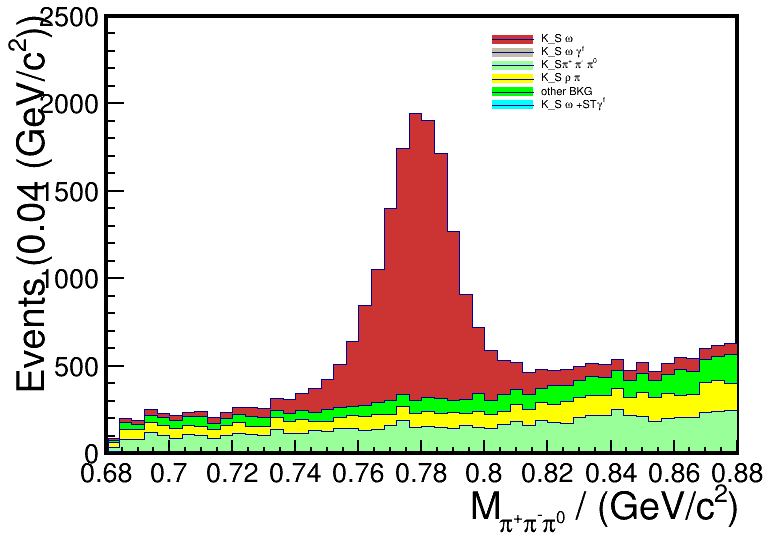 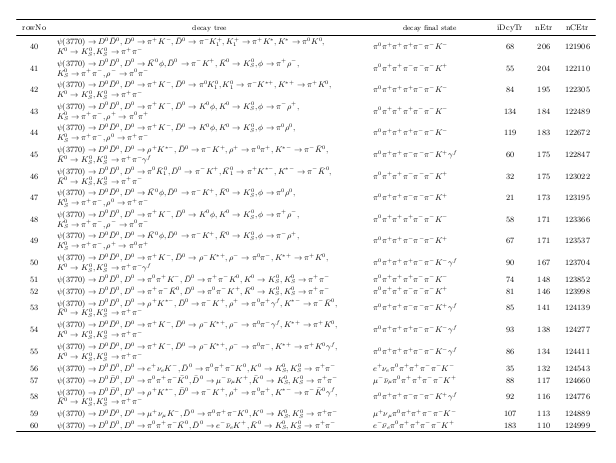 29,30,1,17,
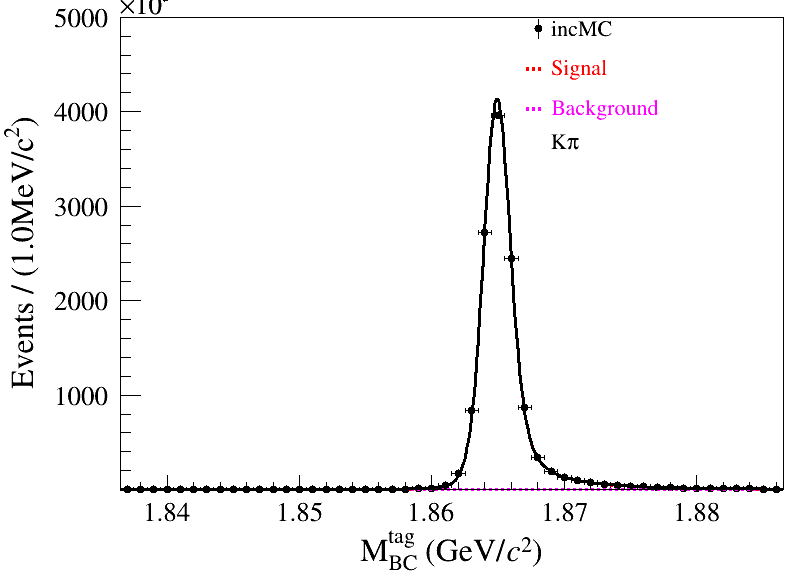 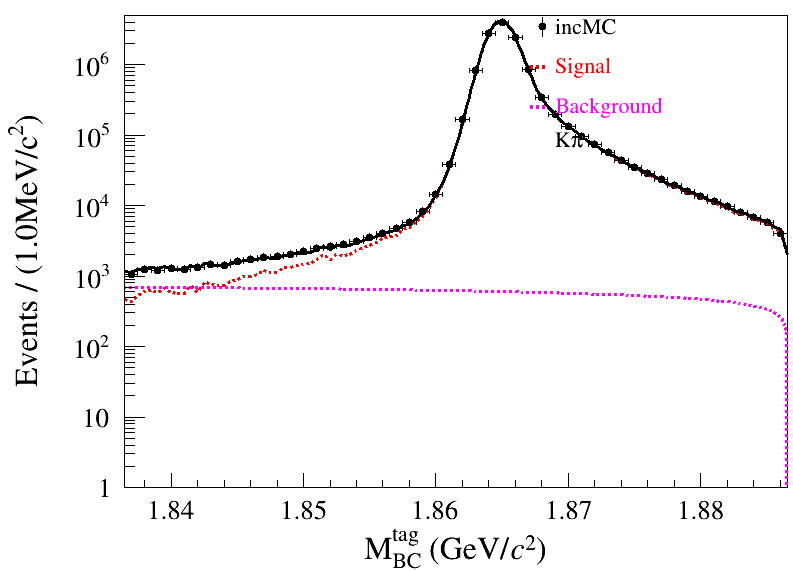 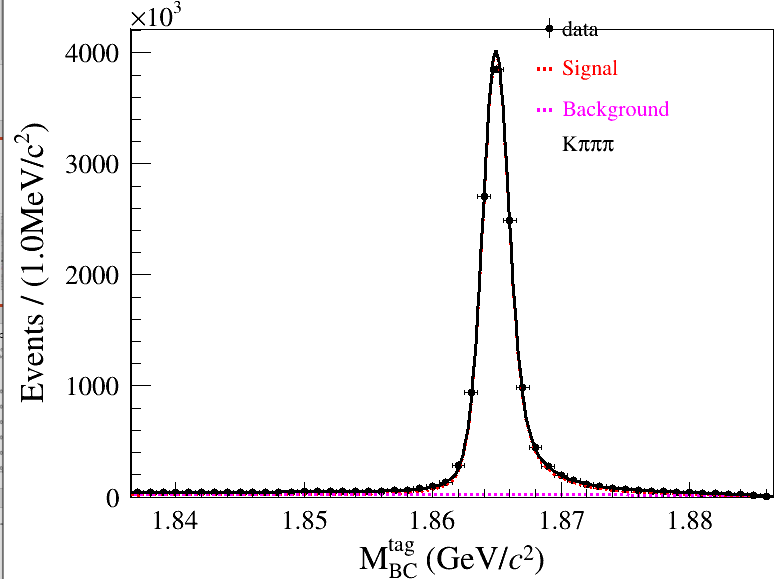 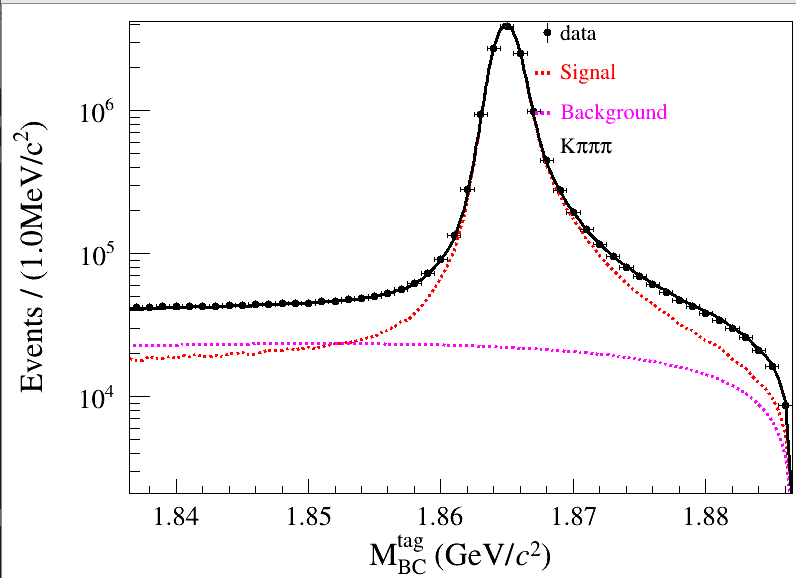 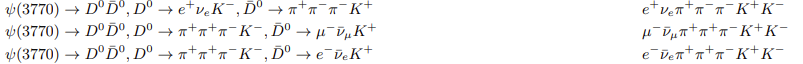 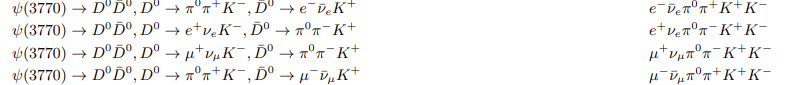 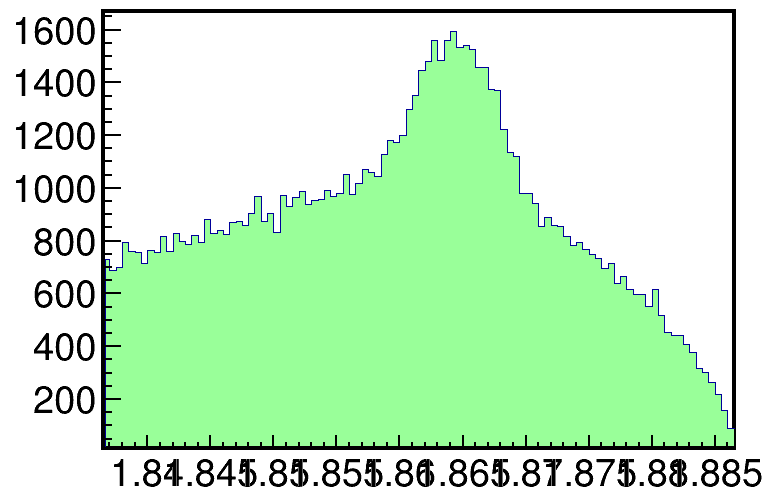 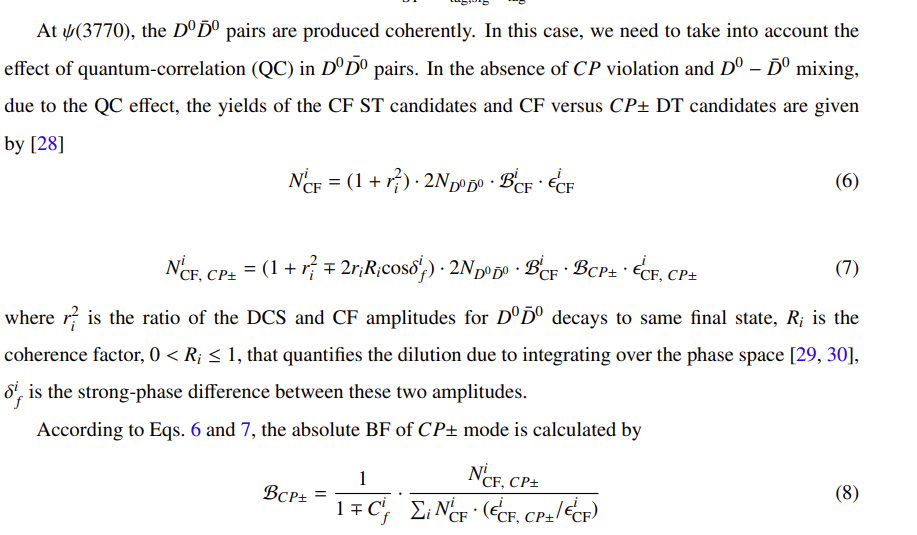 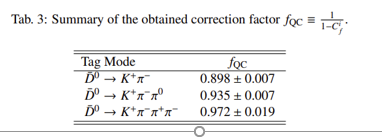 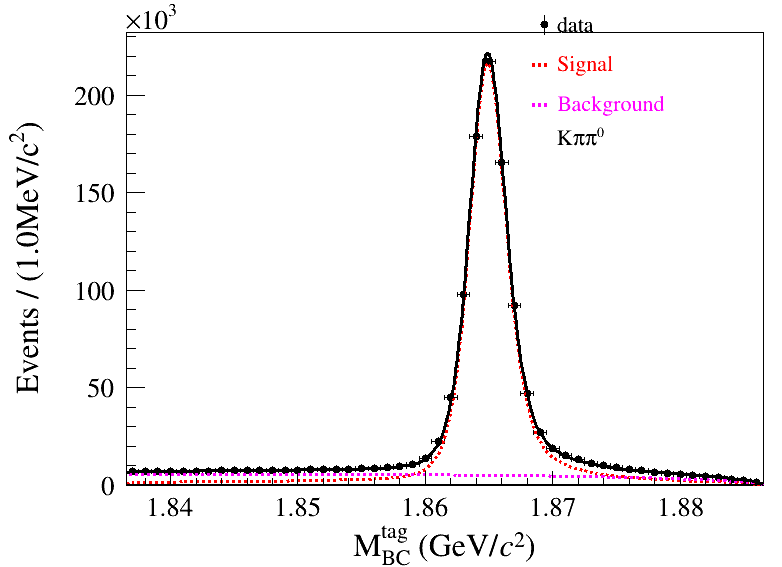 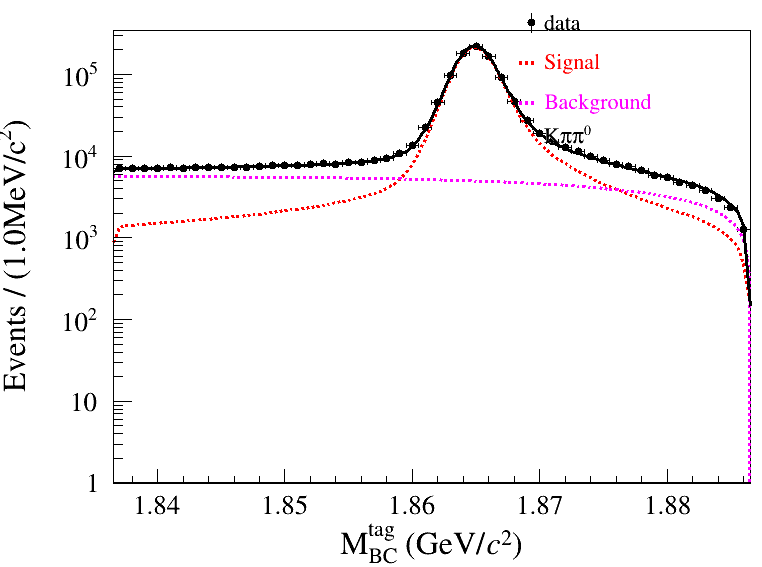 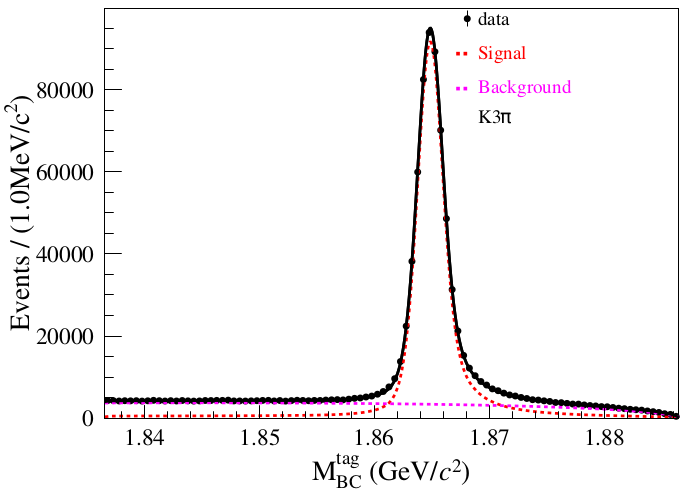 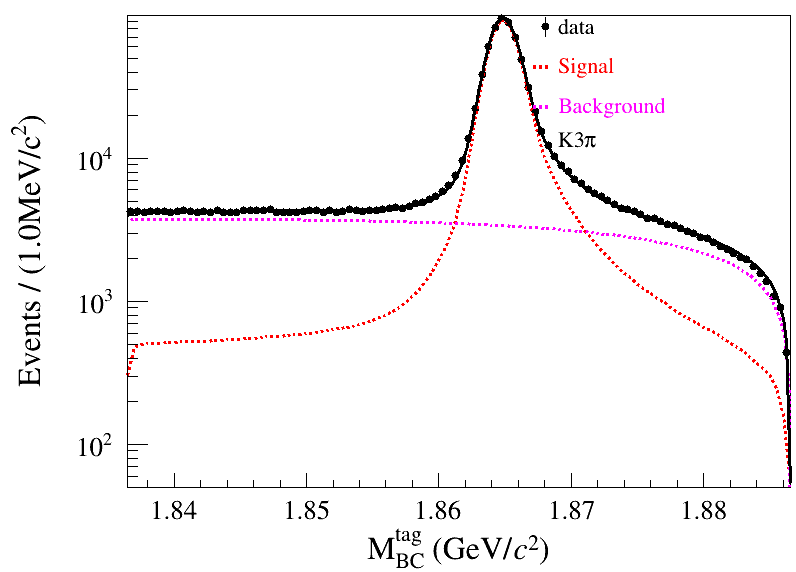 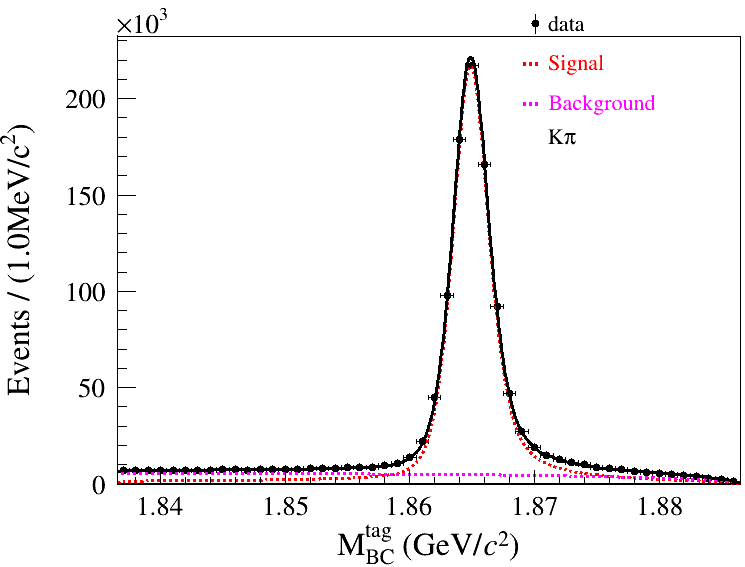 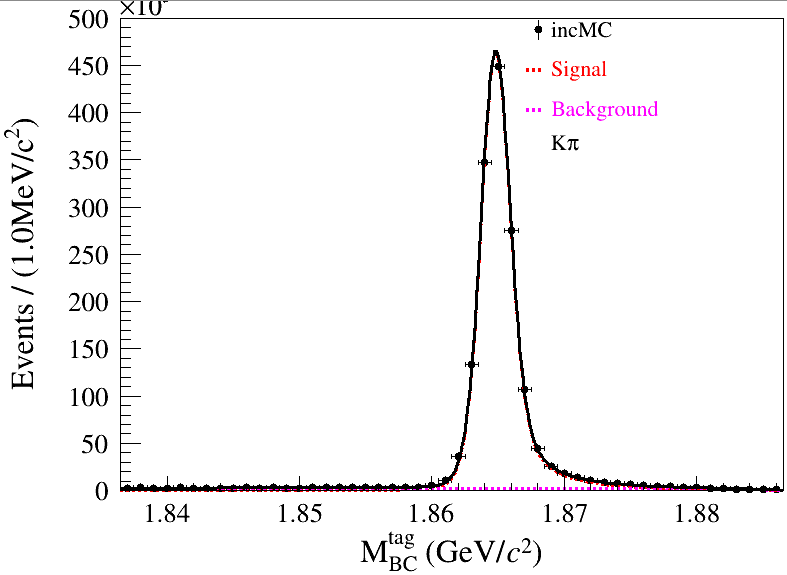 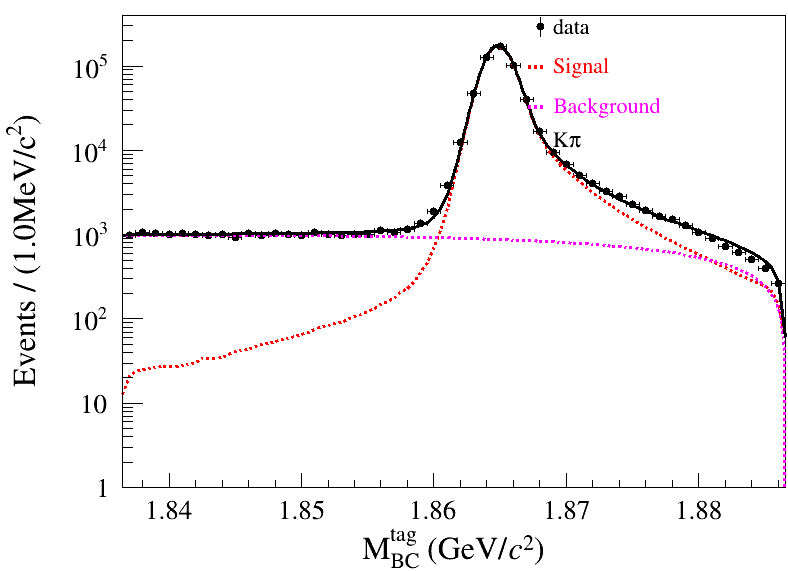 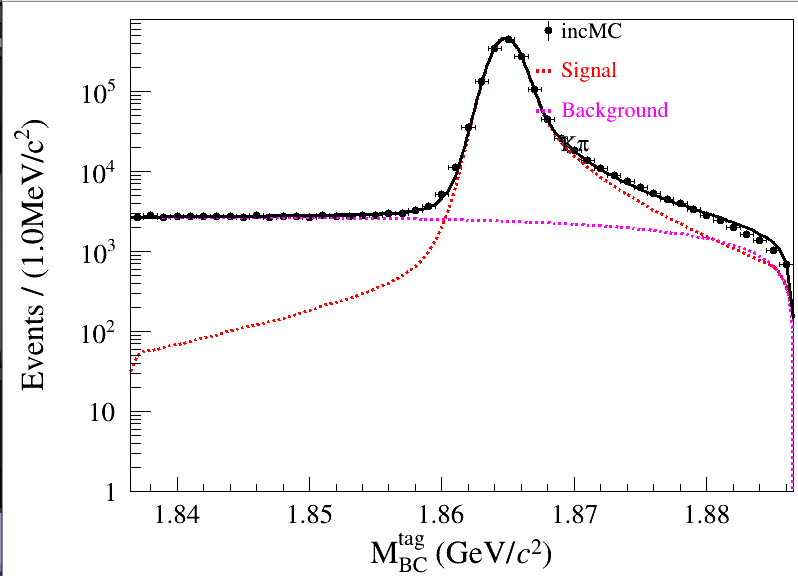 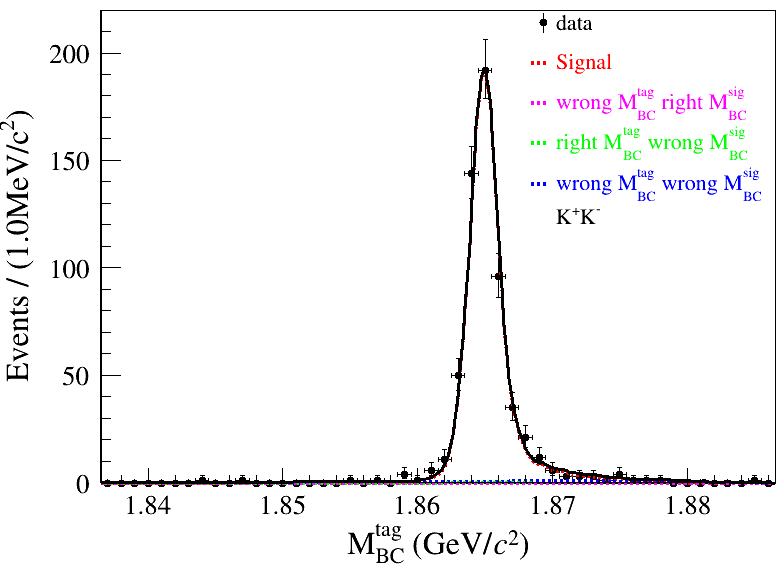 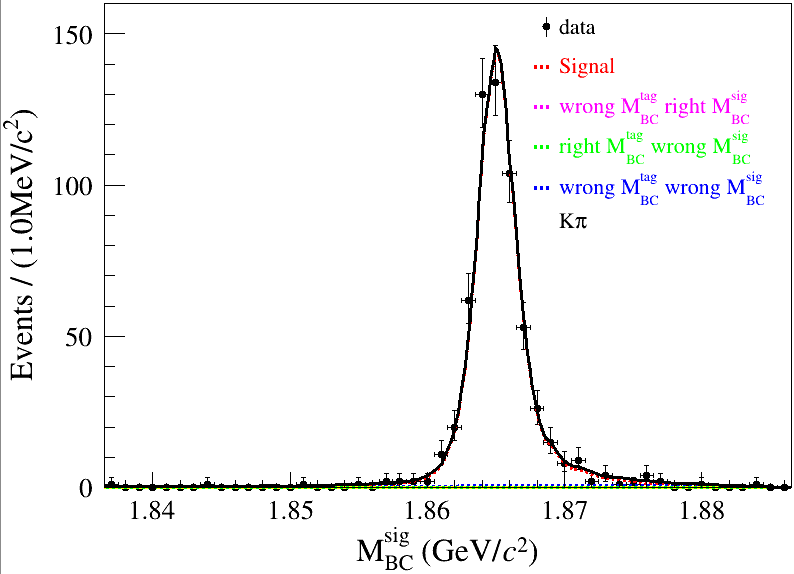 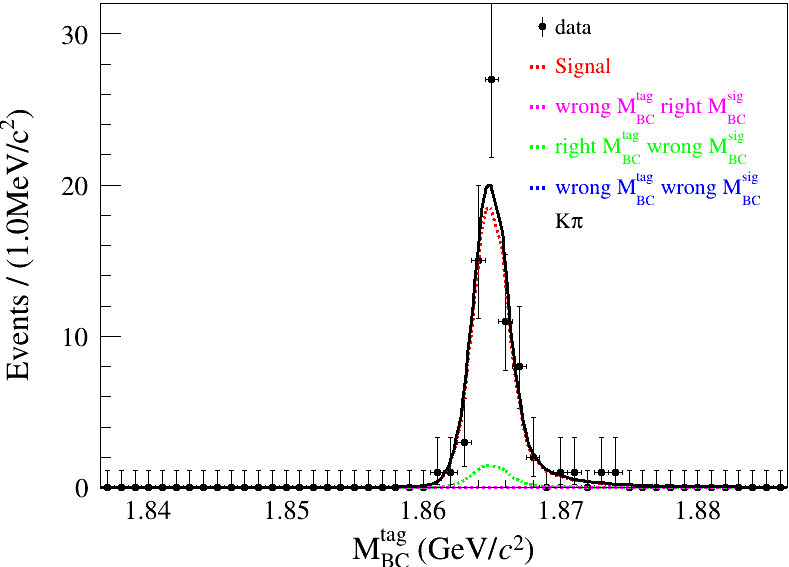 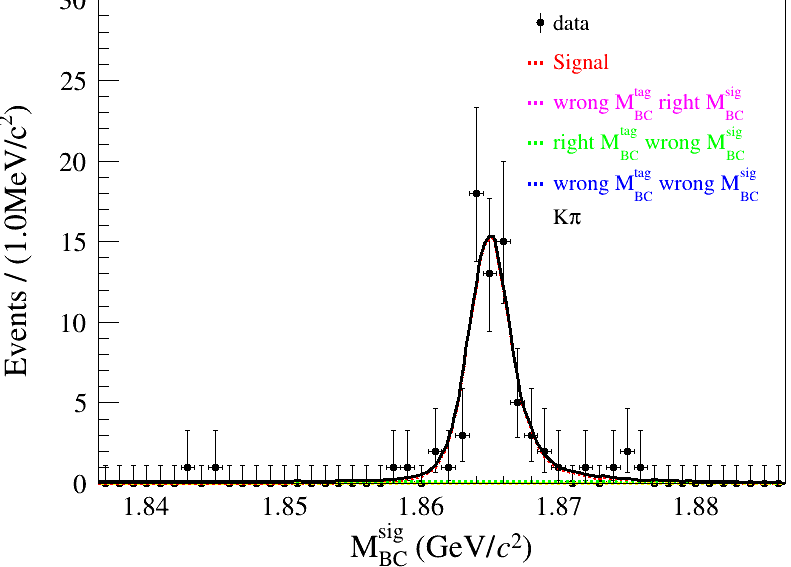 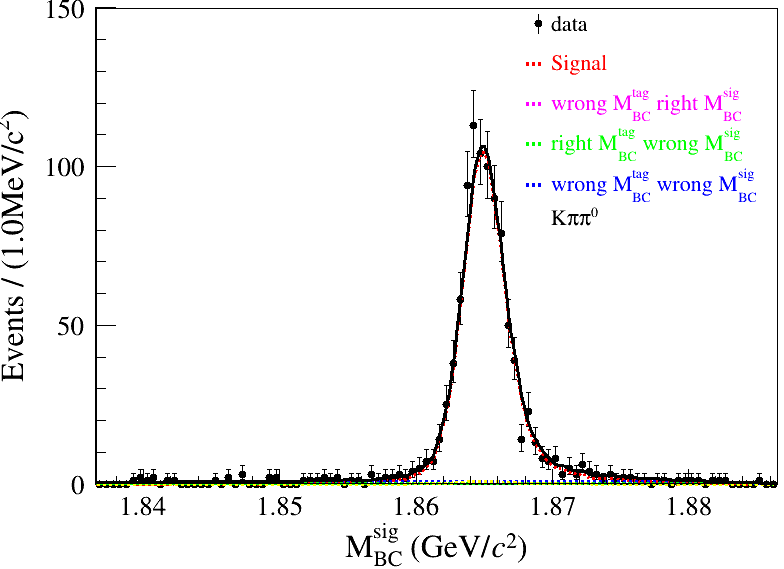 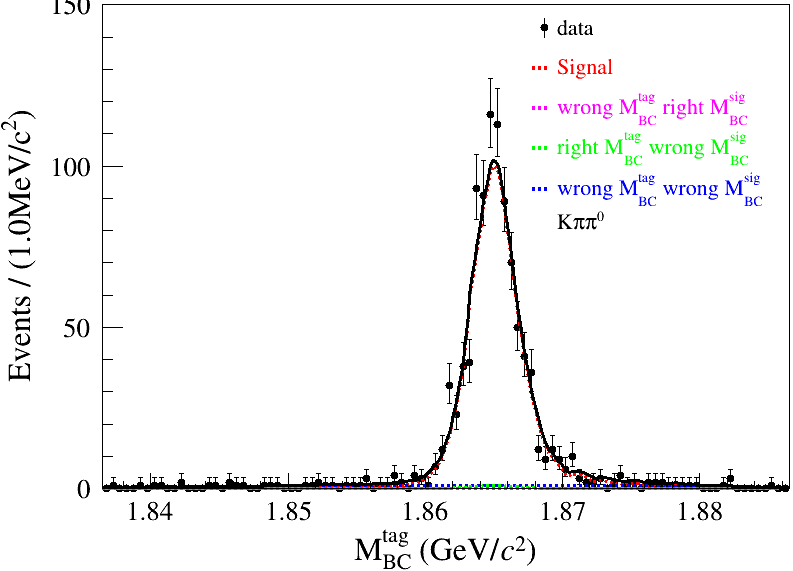 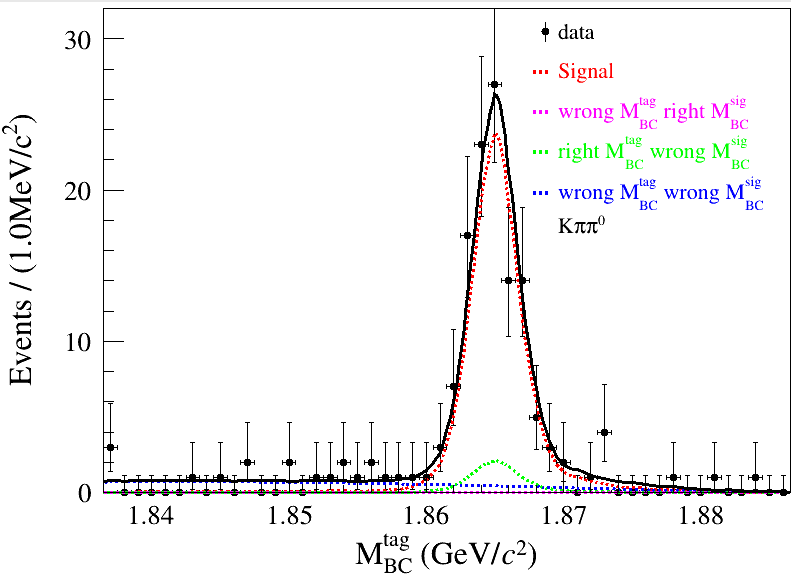 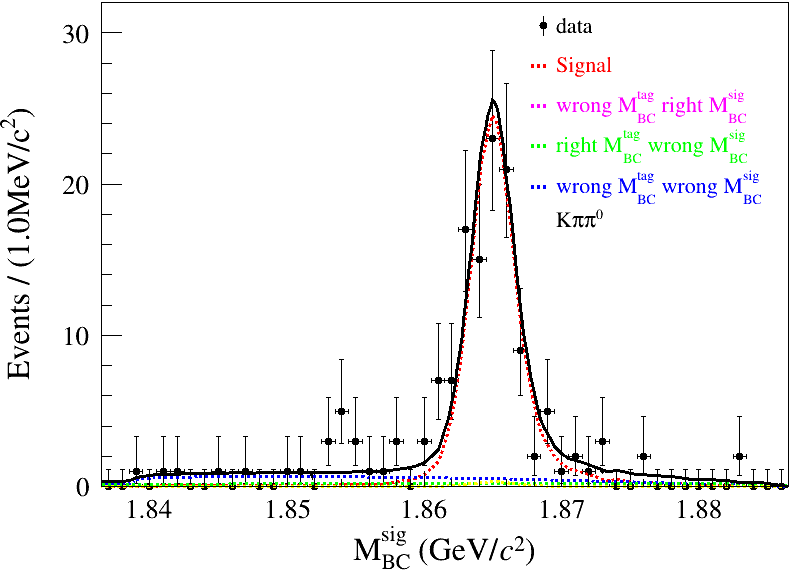 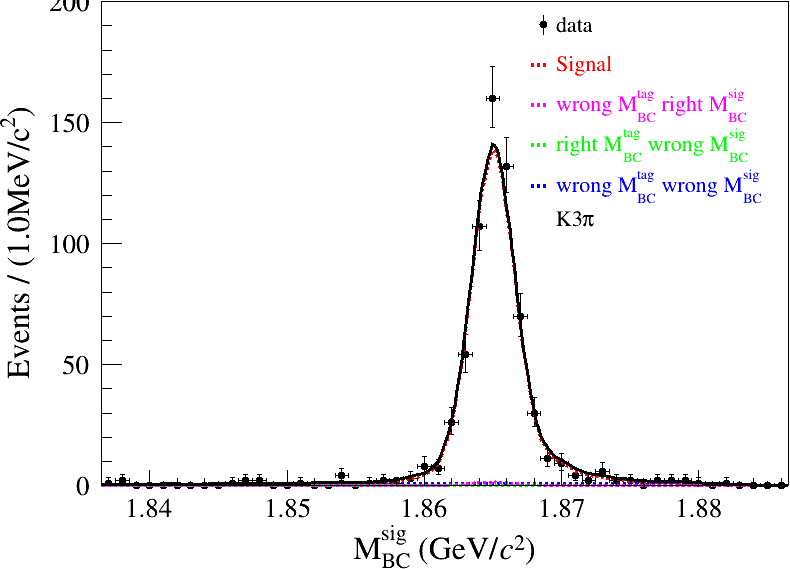 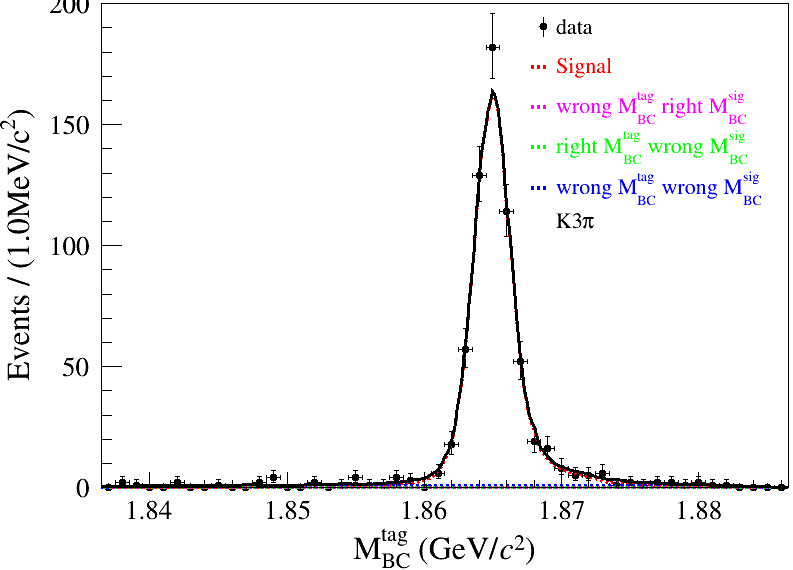 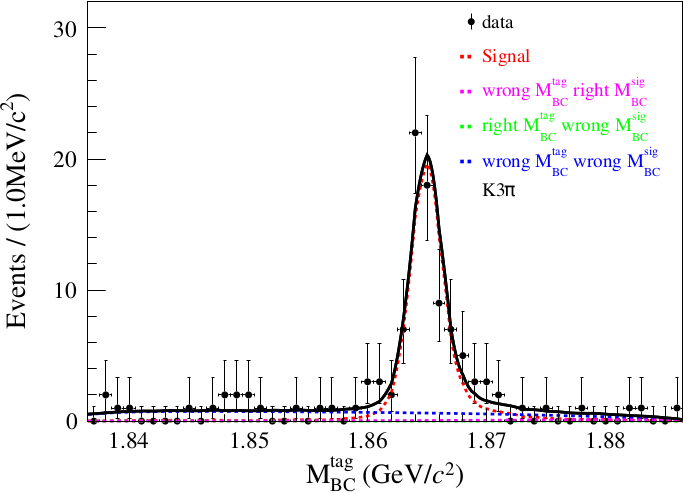 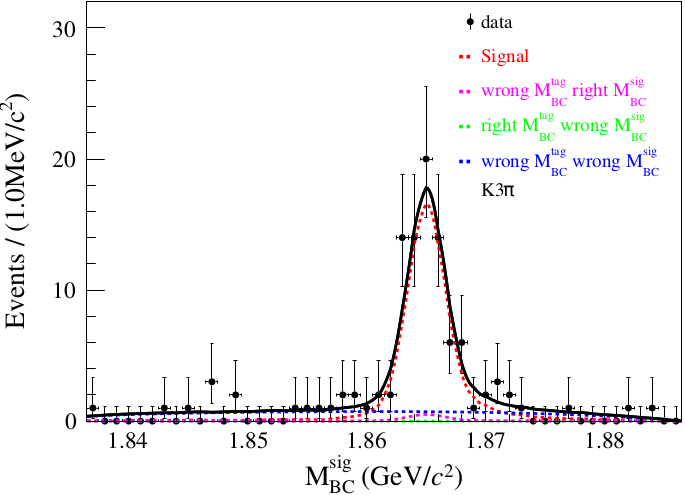